Министерство образования РМ
ПОРТФОЛИО
Русяевой Ирины Станиславовны,  
воспитателя МДОУ «Детский сад №101»
г. о. Саранск
Дата рождения: 06.02.1964 г.
Образование: высшее,  МГПИ  им. М.Е. Евсевьева
Специальность: «Педагогика и психология (дошкольная)»
Квалификация: Преподаватель педагогики  и психологии  (дошкольной), методист по дошкольному воспитанию
Диплом: ФВ 418966   
Дата выдачи: 15.07.1991.
Наличие квалификационной категории: 
первая квалификационная категория
Общий трудовой стаж: 37 лет
Стаж педагогической работы : 37лет
В данном учреждении: 28 лет
Дата последней аттестации: 11.11.2015 год
Занимаемая должность: воспитатель
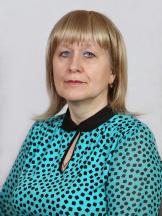 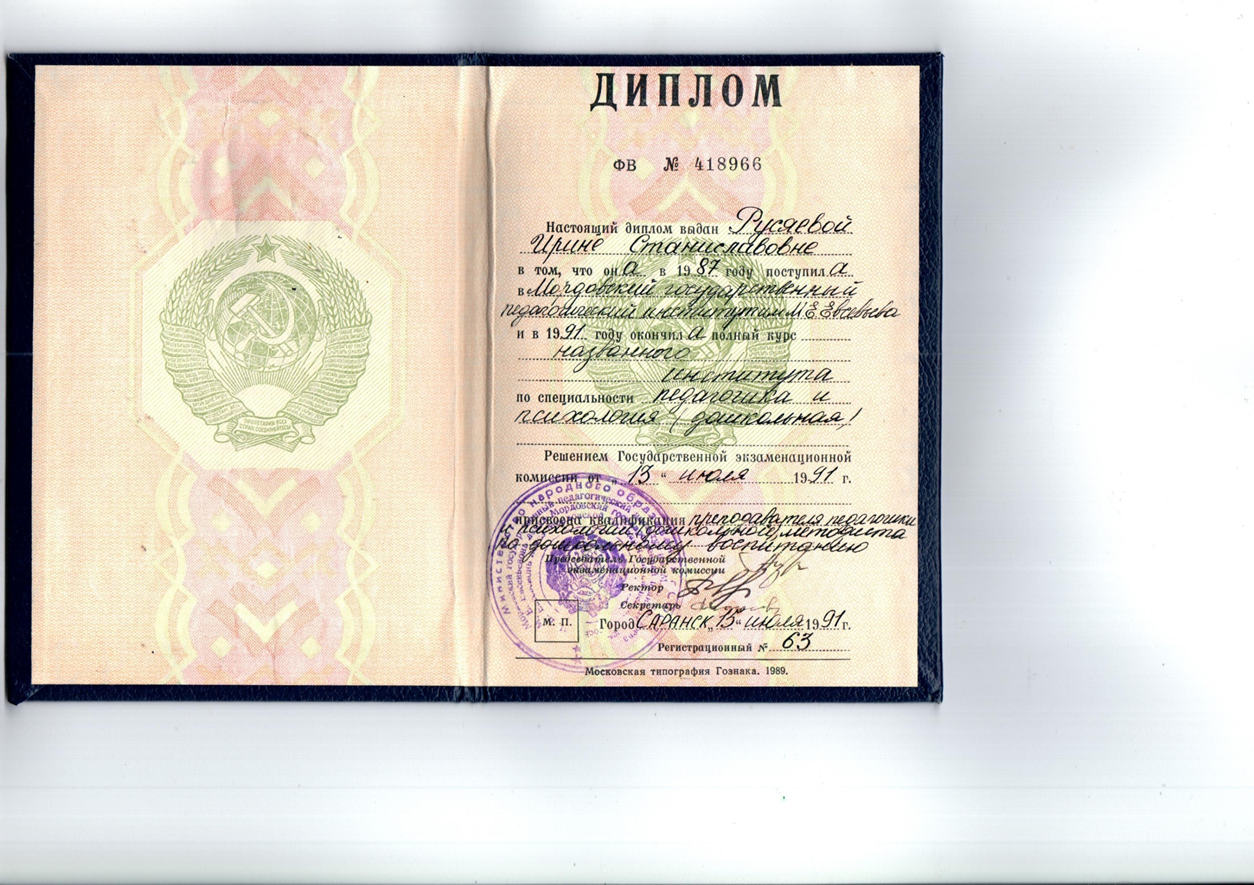 Представление инновационного педагогического опыта 
 на сайте МДОУ «Детский сад №101»
https://ds101sar.schoolrm.ru/sveden/employees/11244/218570/?bitrix_include_areas=N&clear_cache=Y
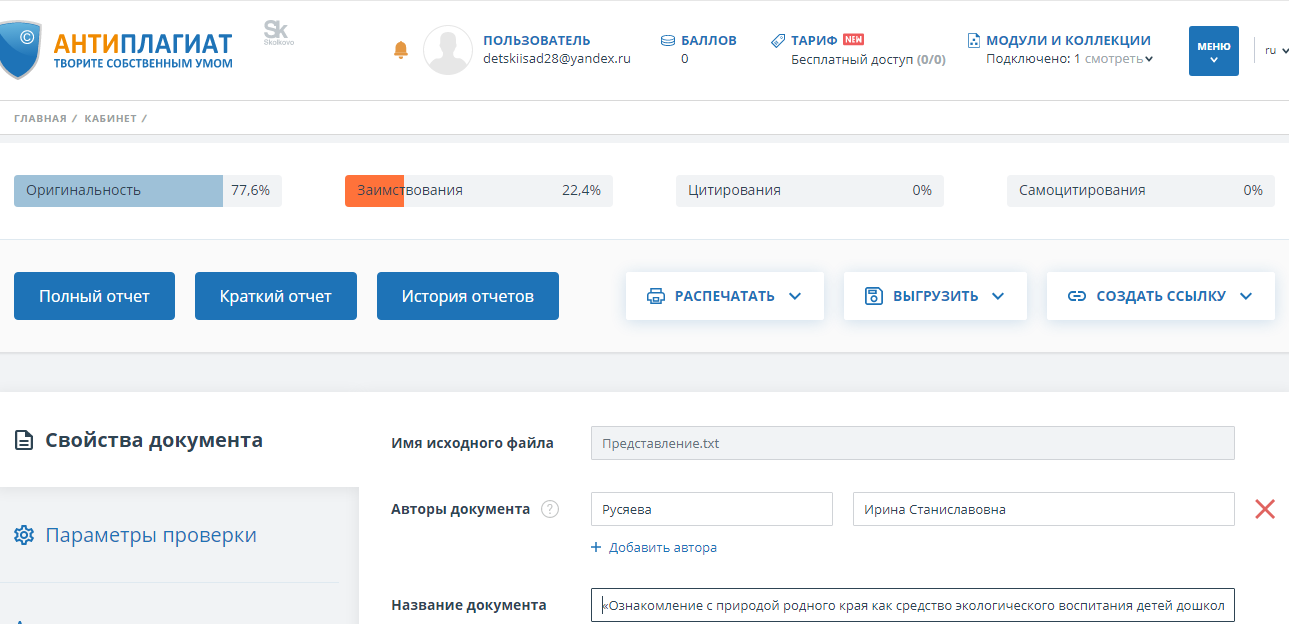 1. Участие в инновационной (экспериментальной) деятельности
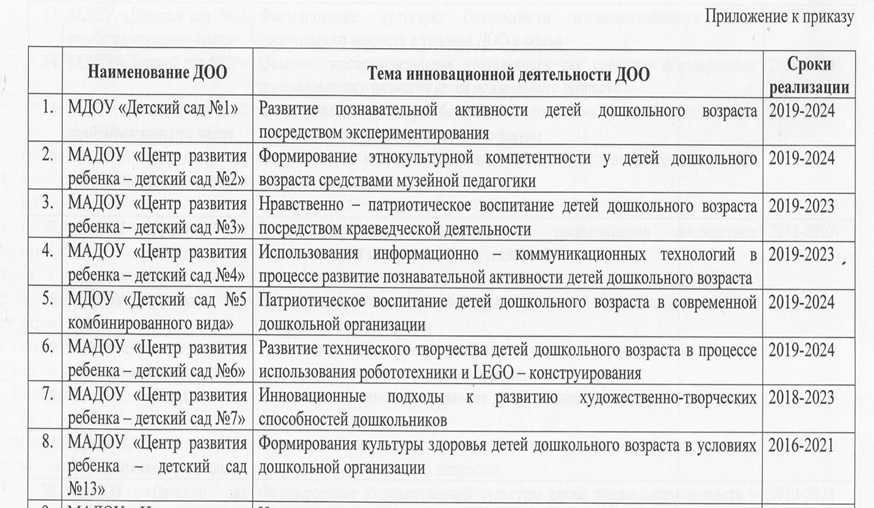 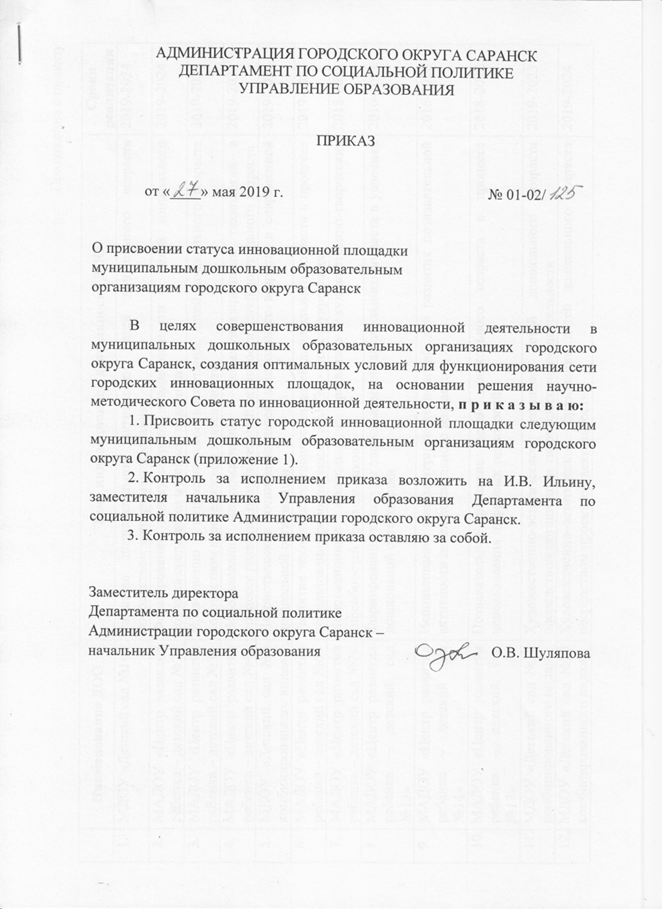 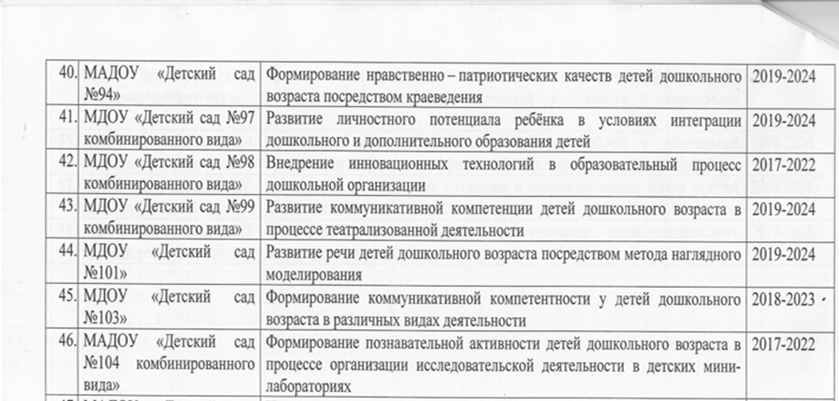 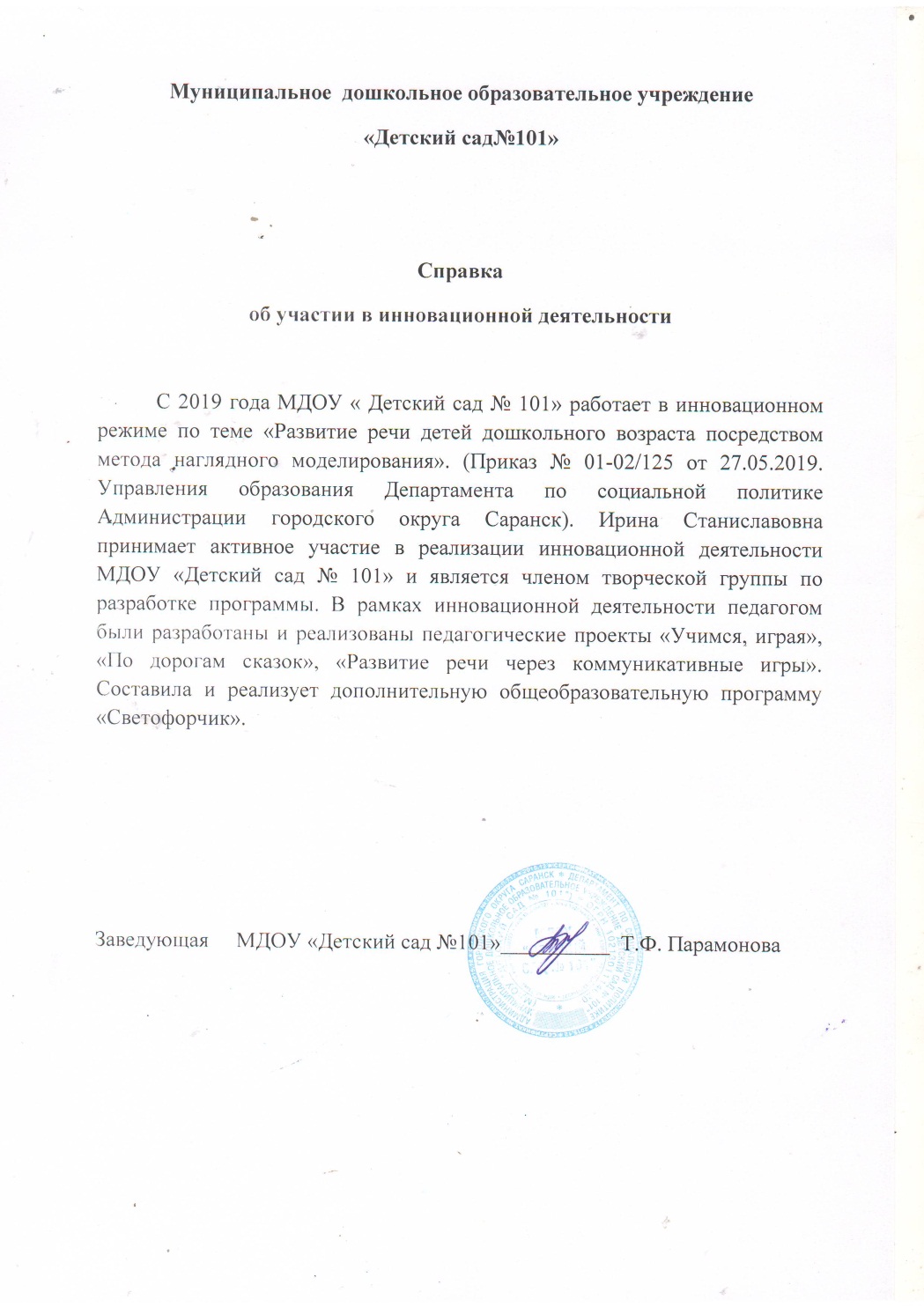 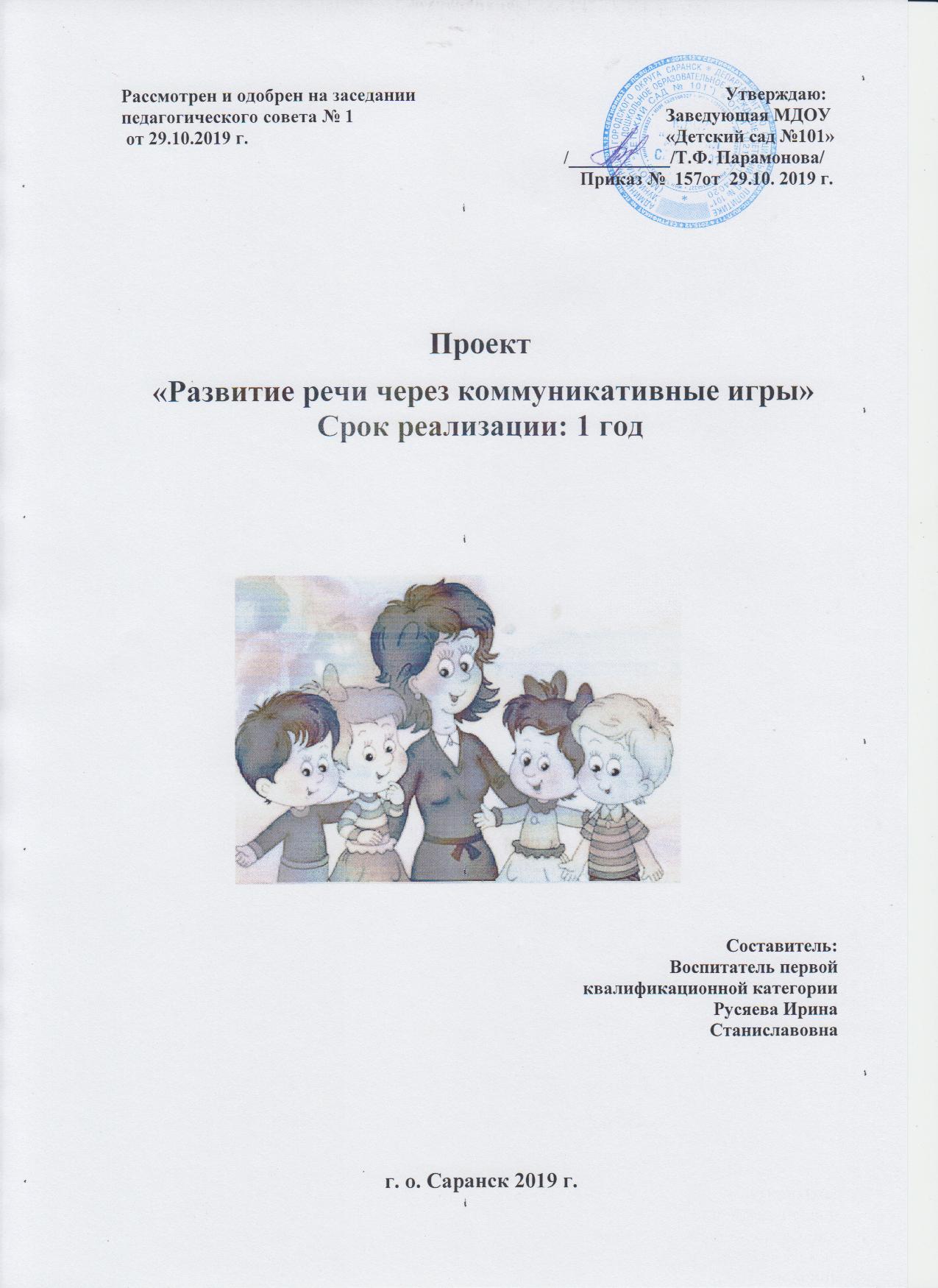 2. Наставничество
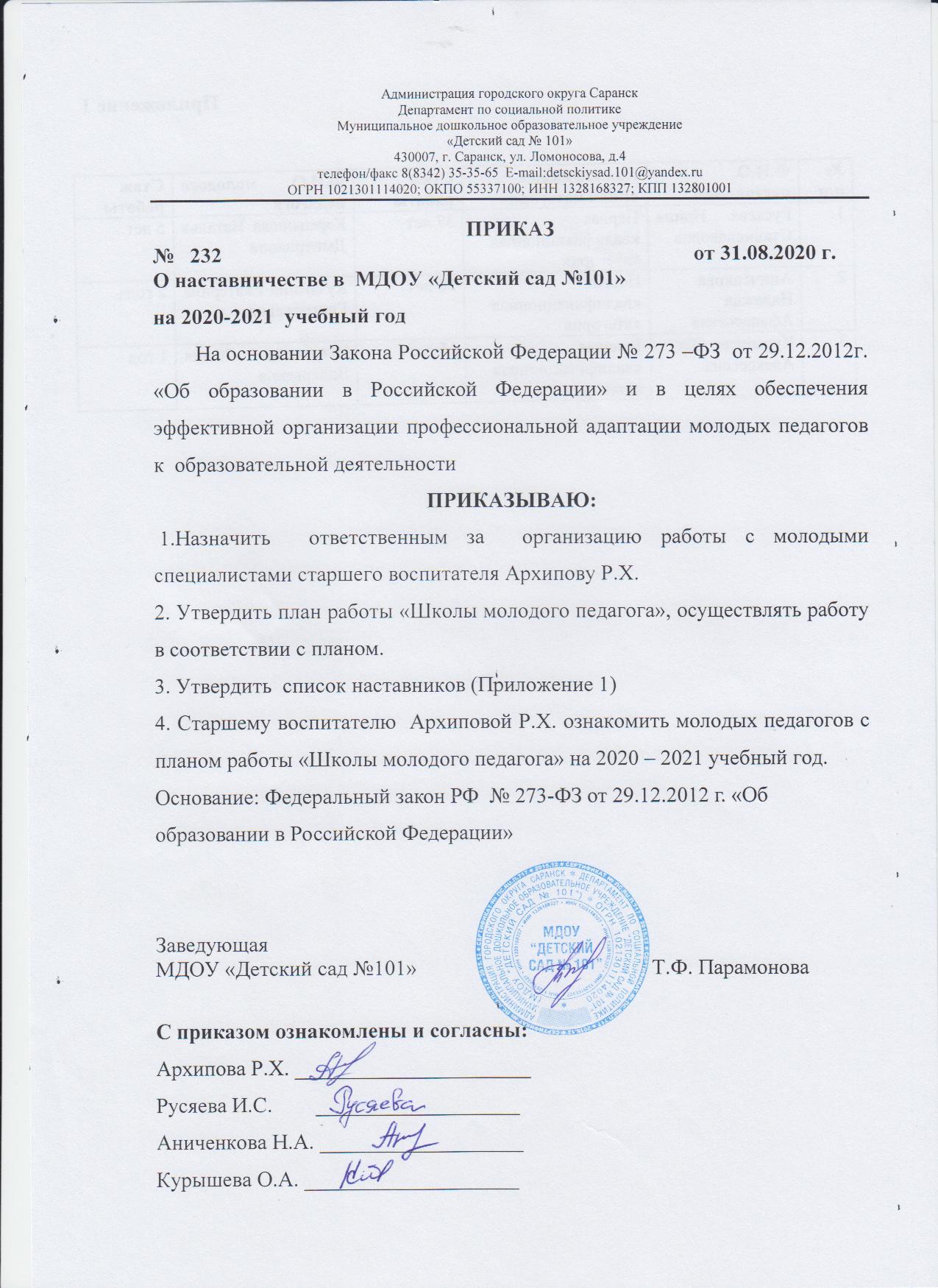 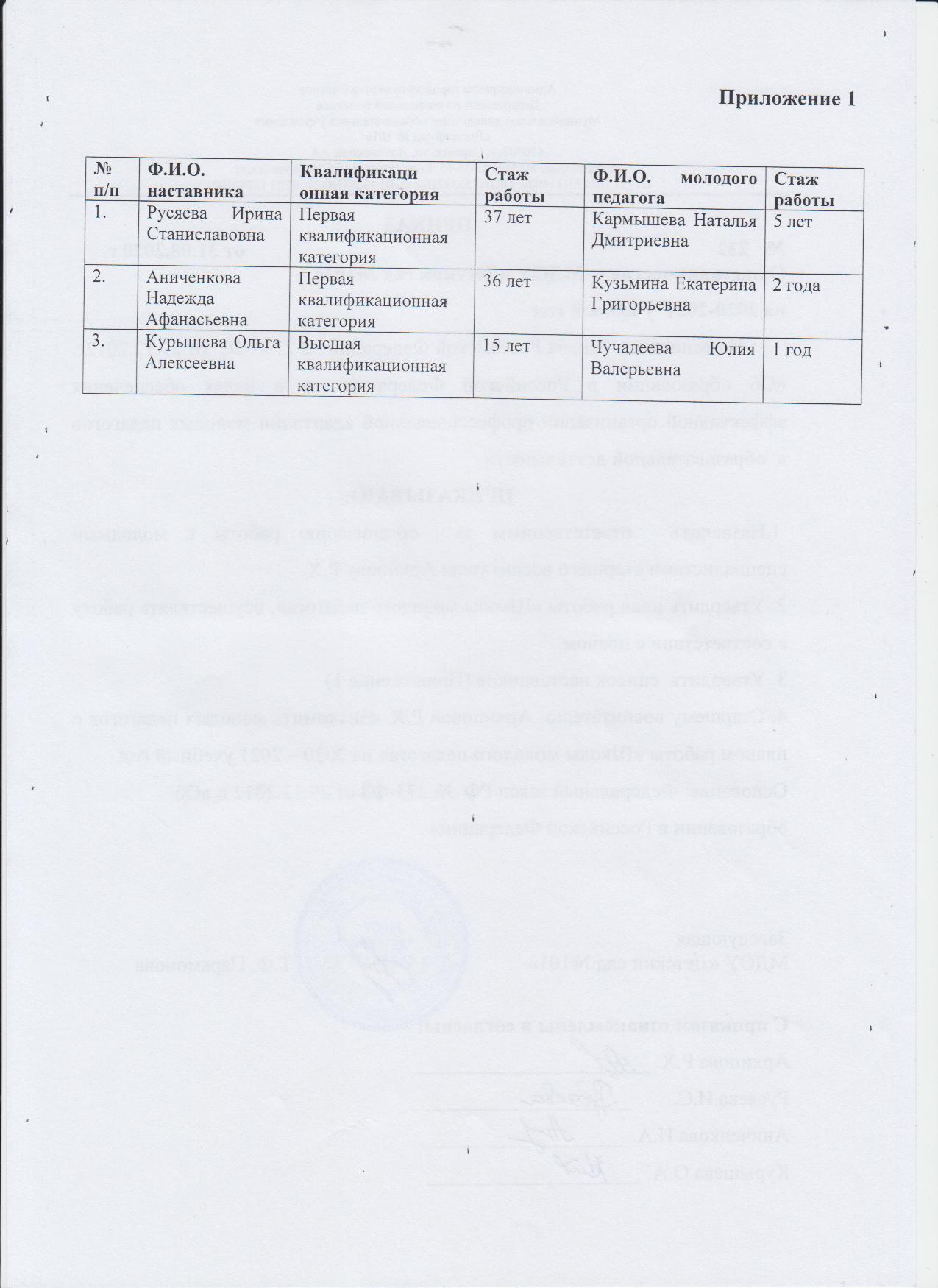 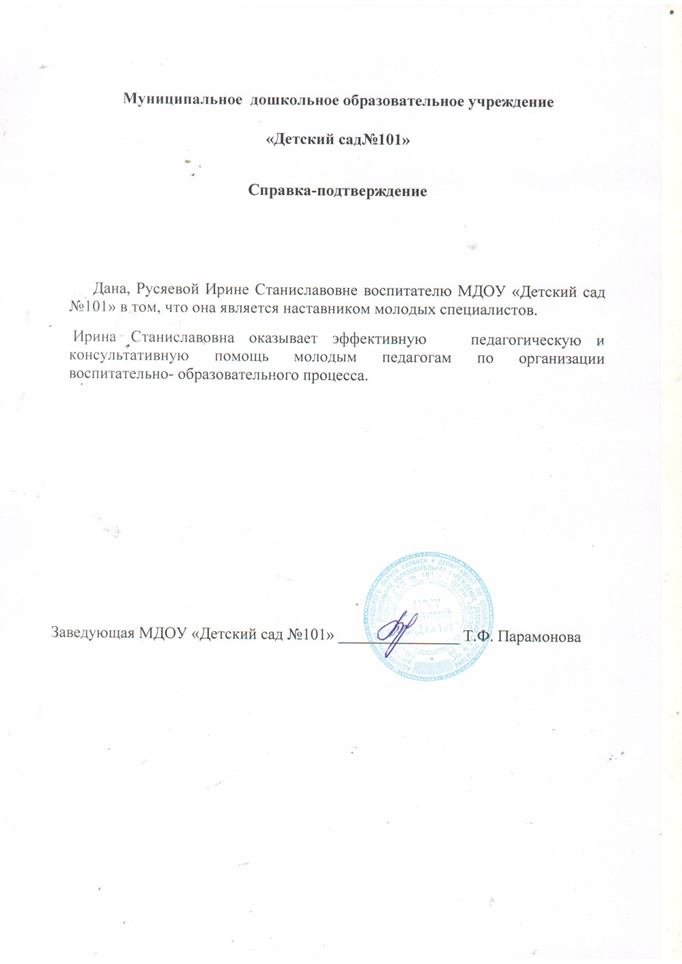 3. Наличие публикаций
материалы, прошедшие экспертизу на сайтах , порталах Интернет
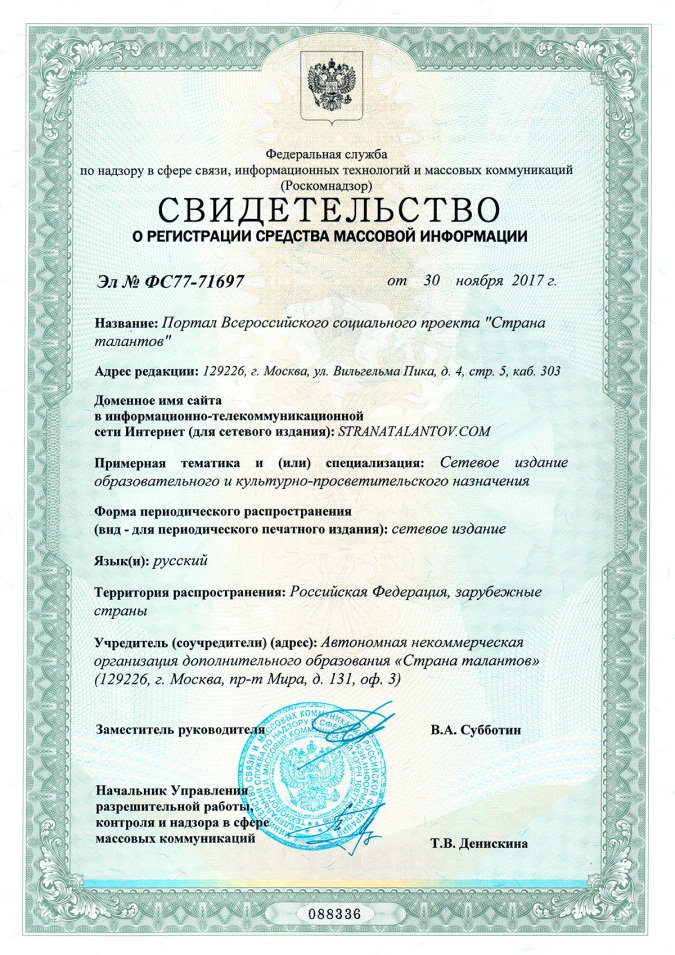 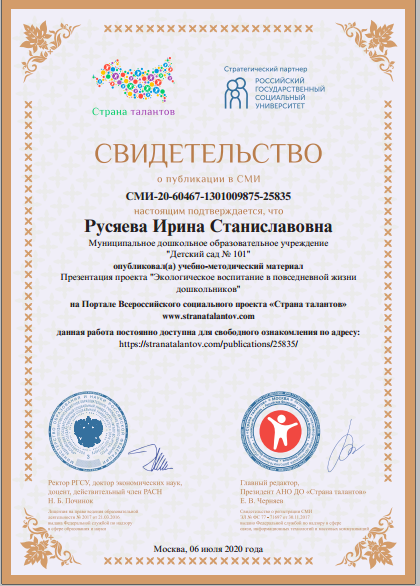 публикации  на республиканском  уровне
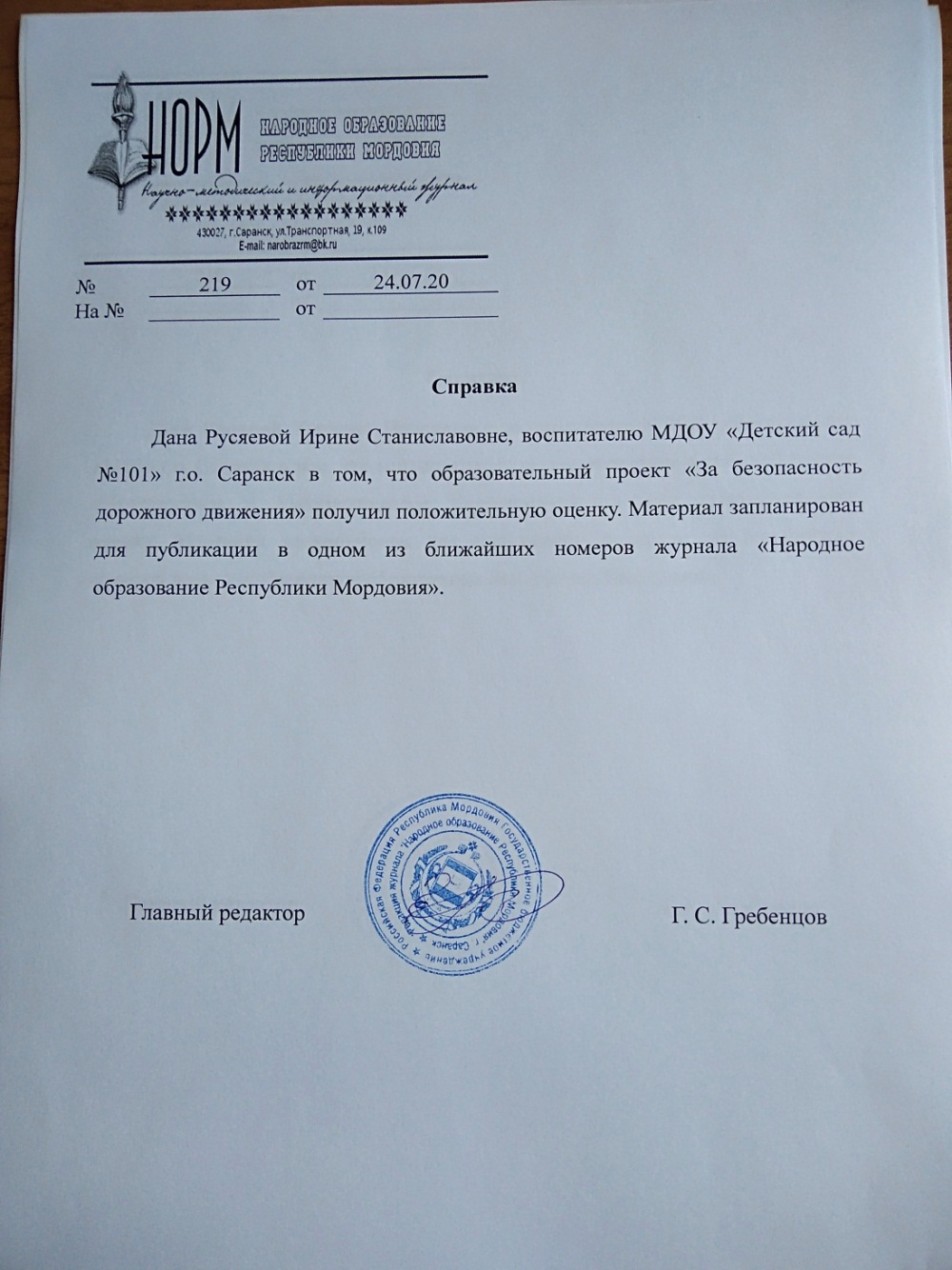 4. Результаты участия воспитанников в конкурсах, выставках, турнирах, соревнованиях, акциях, фестивалях
Призовые места в конкурсах на порталах в сети Интернет
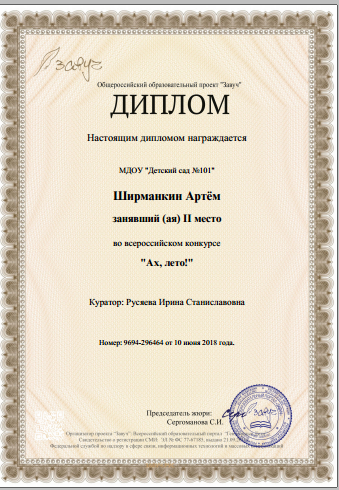 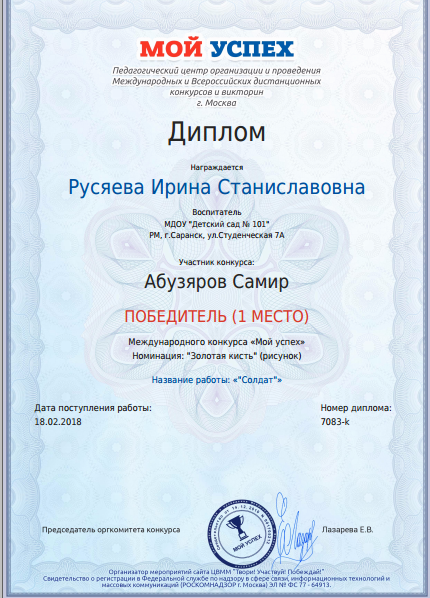 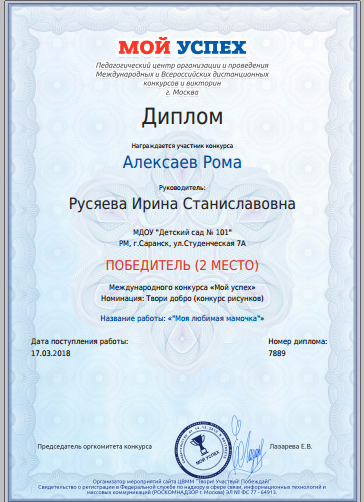 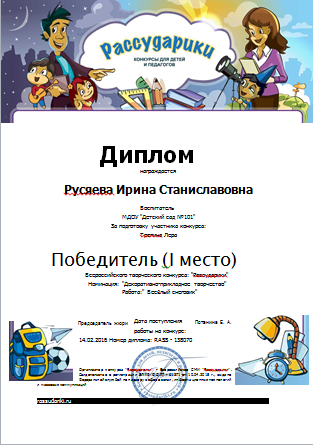 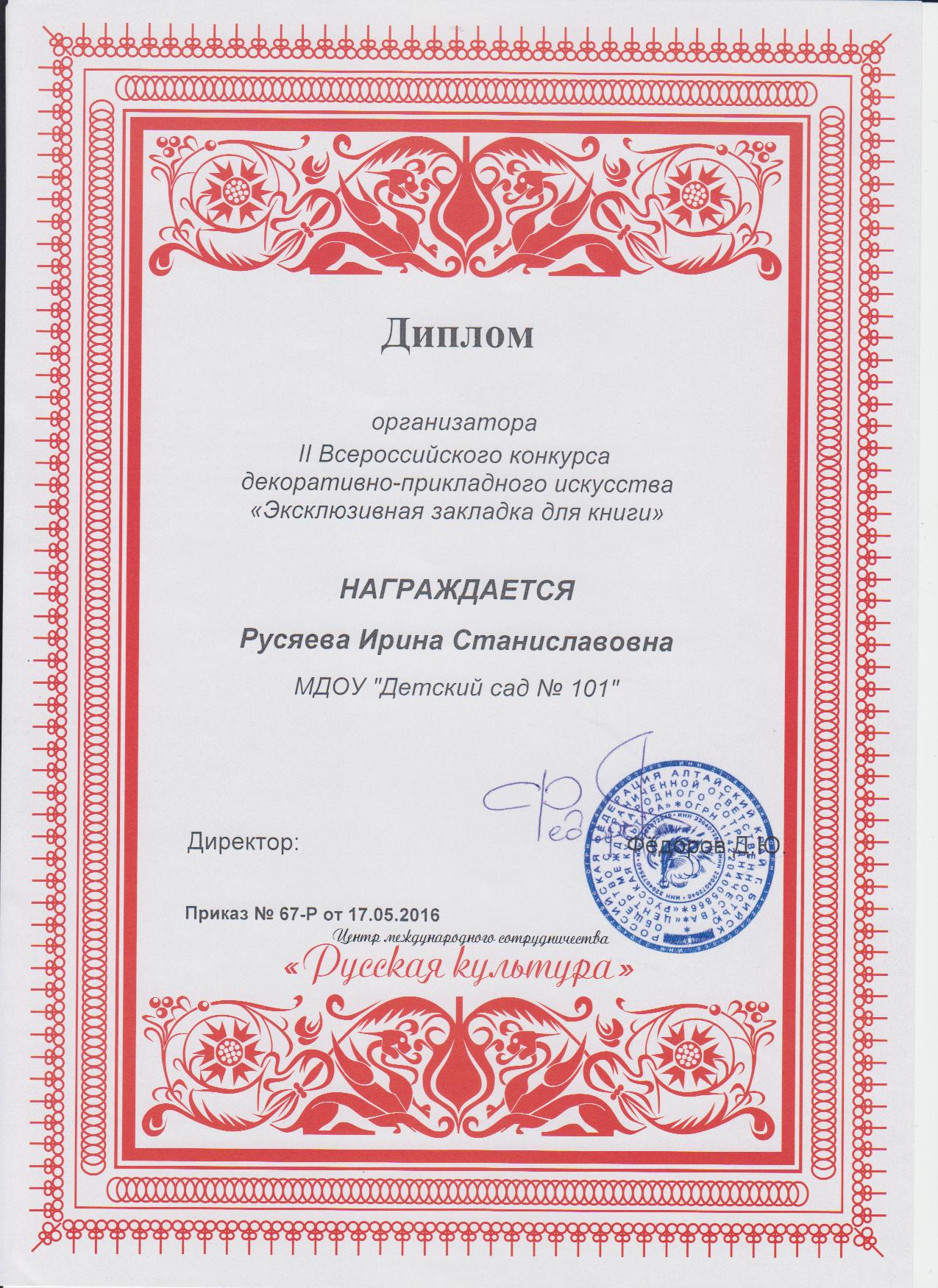 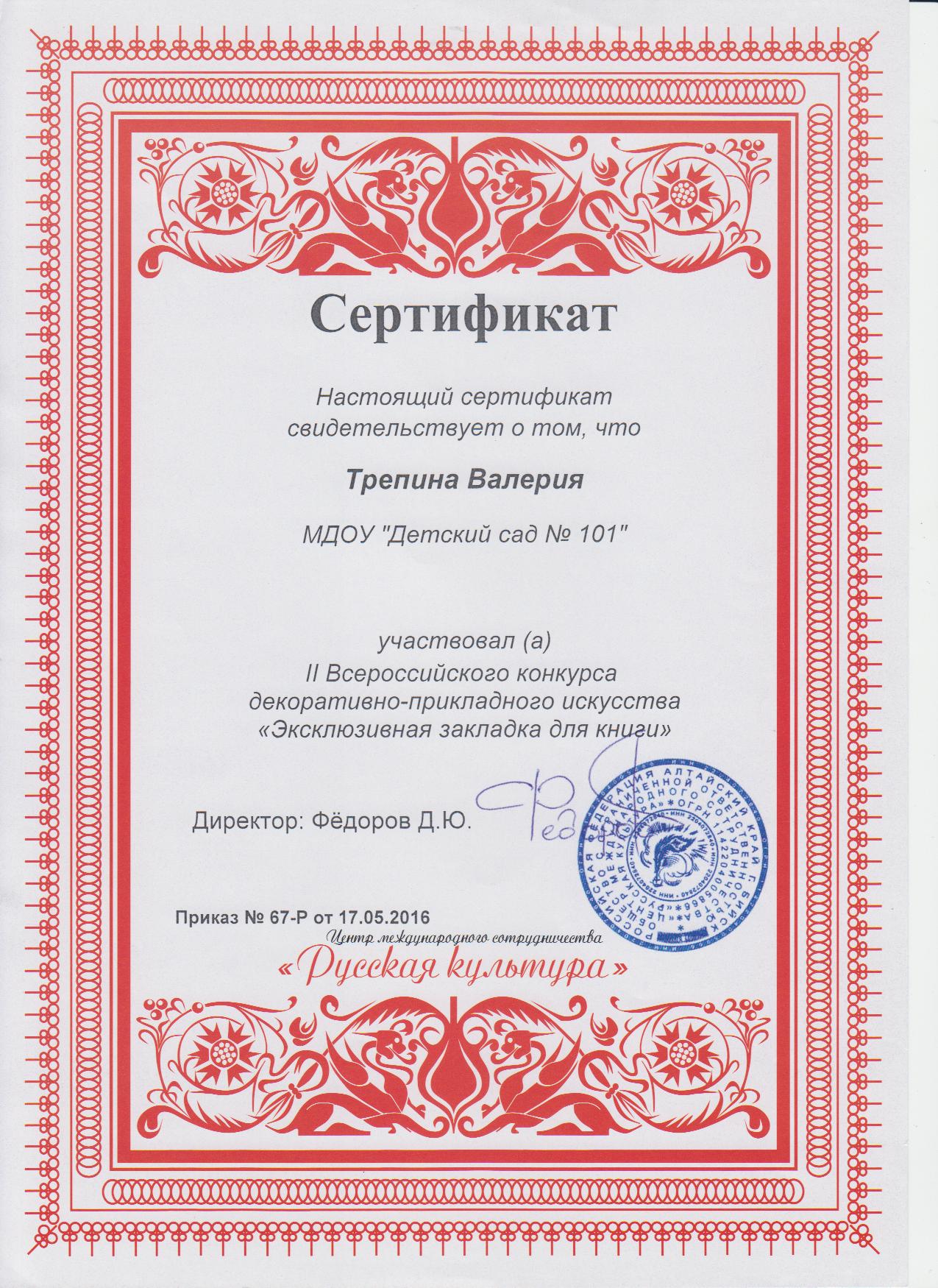 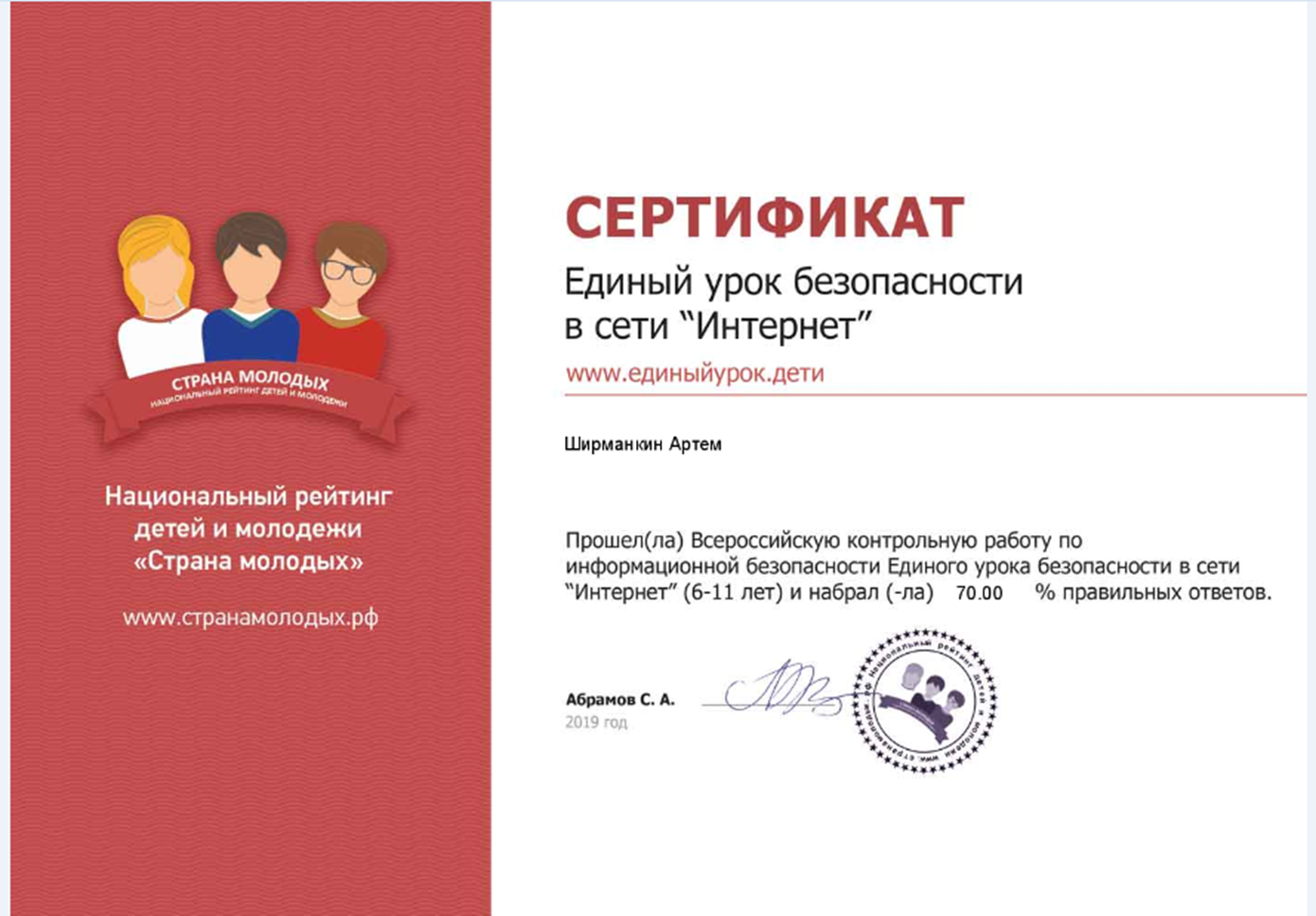 Призовые места на республиканском  уровне
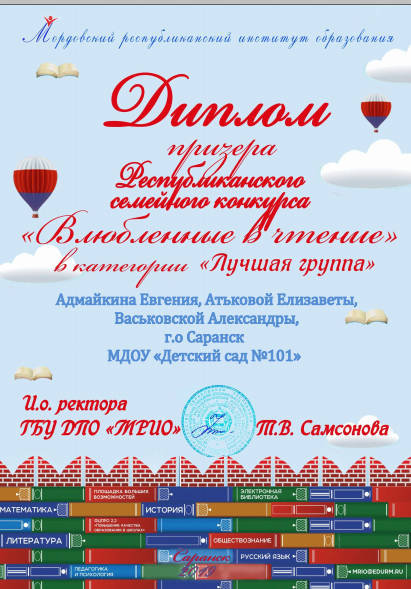 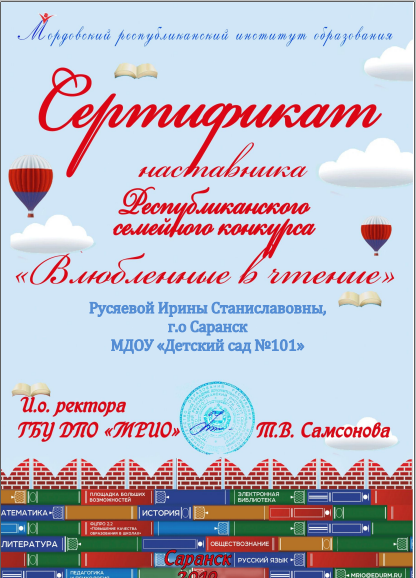 Призовые места на муниципальном уровне
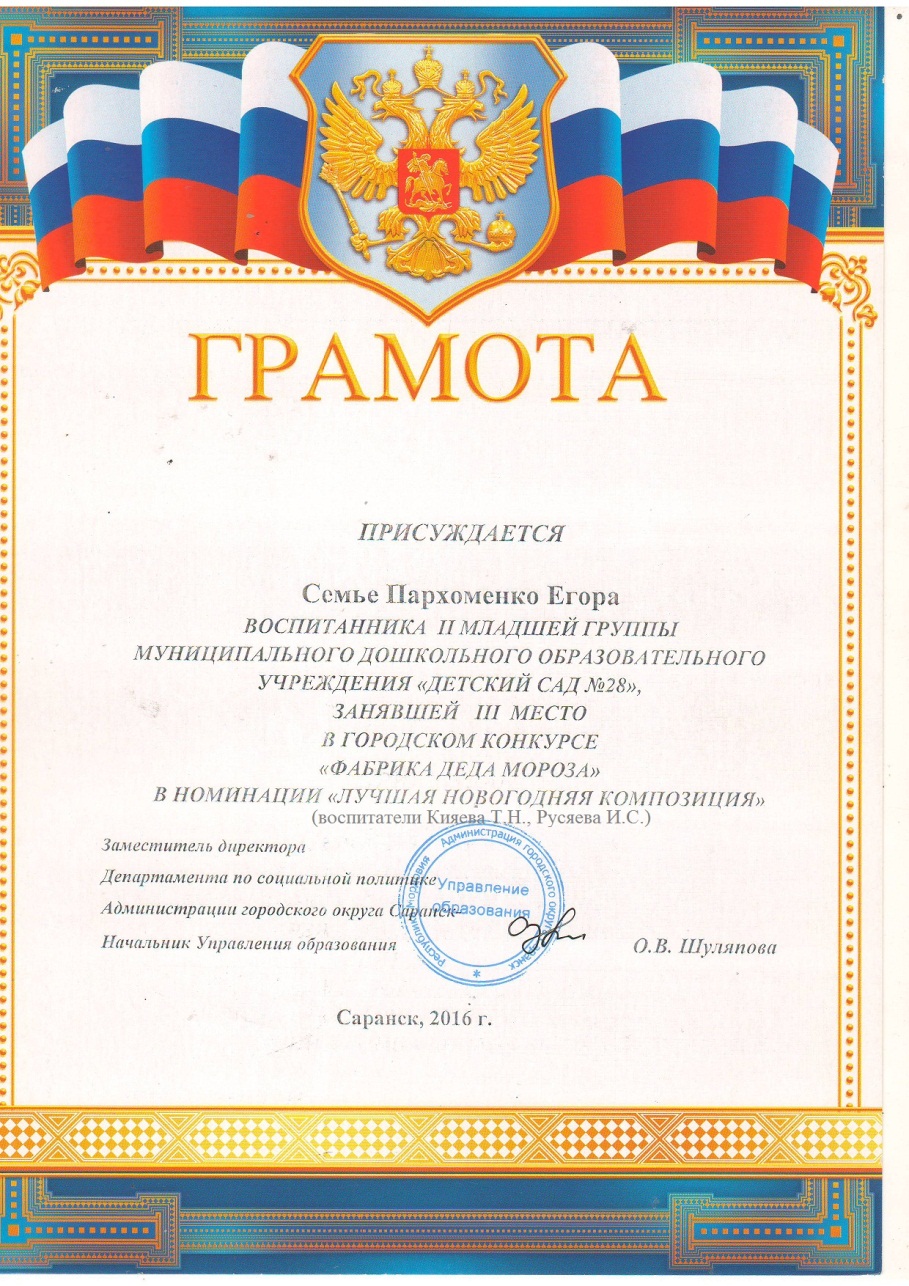 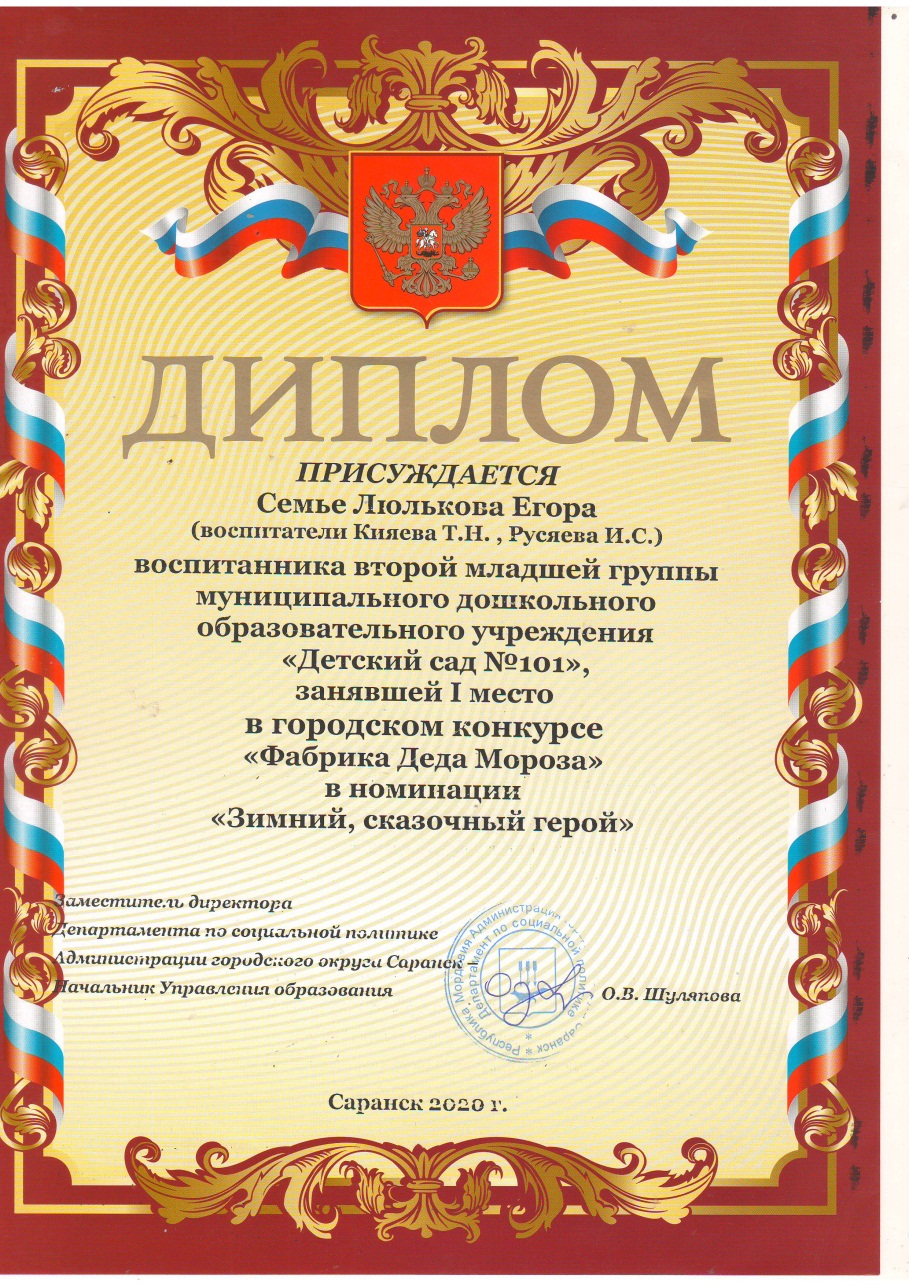 5. Наличие авторских программ, методических пособий
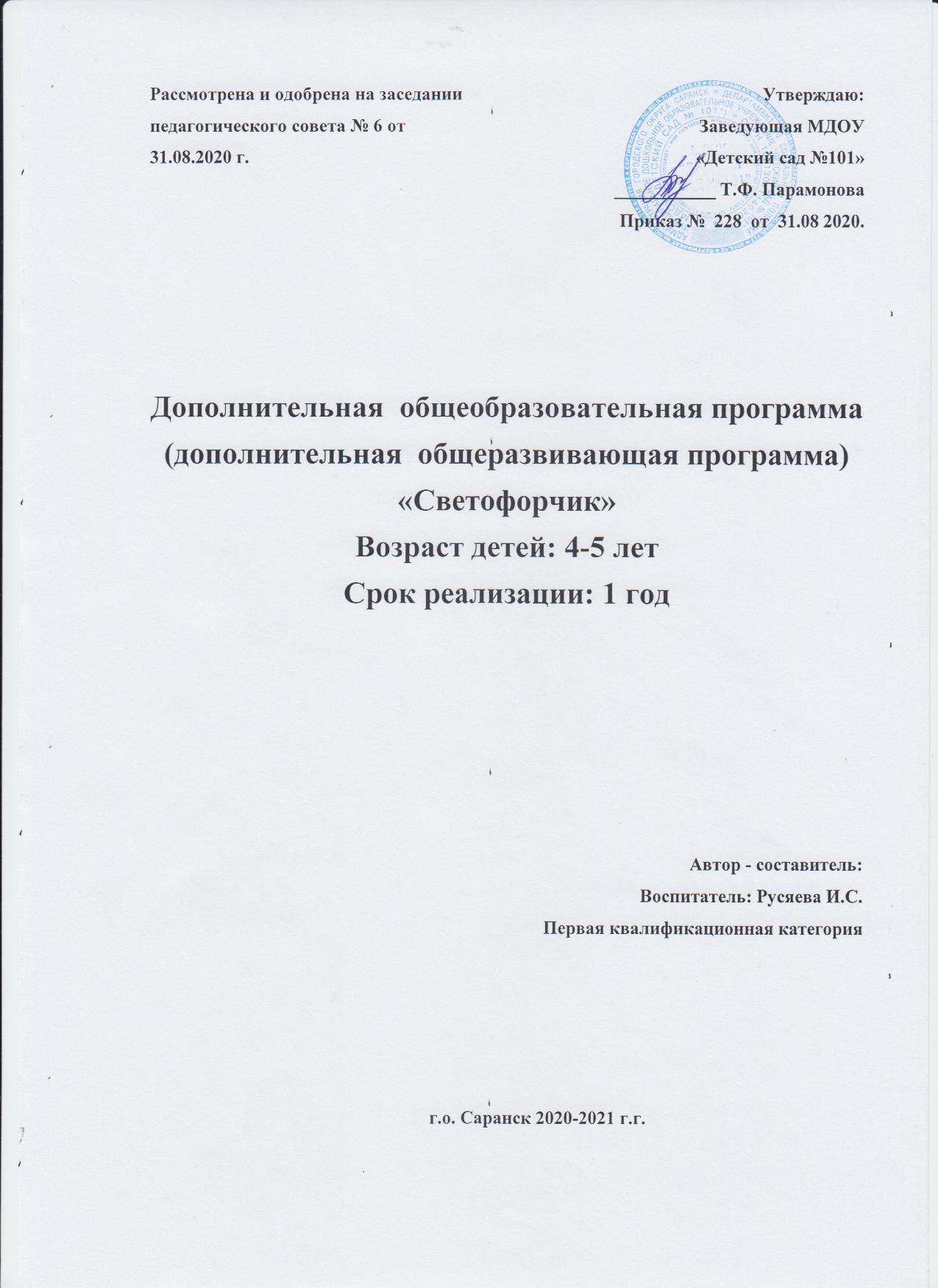 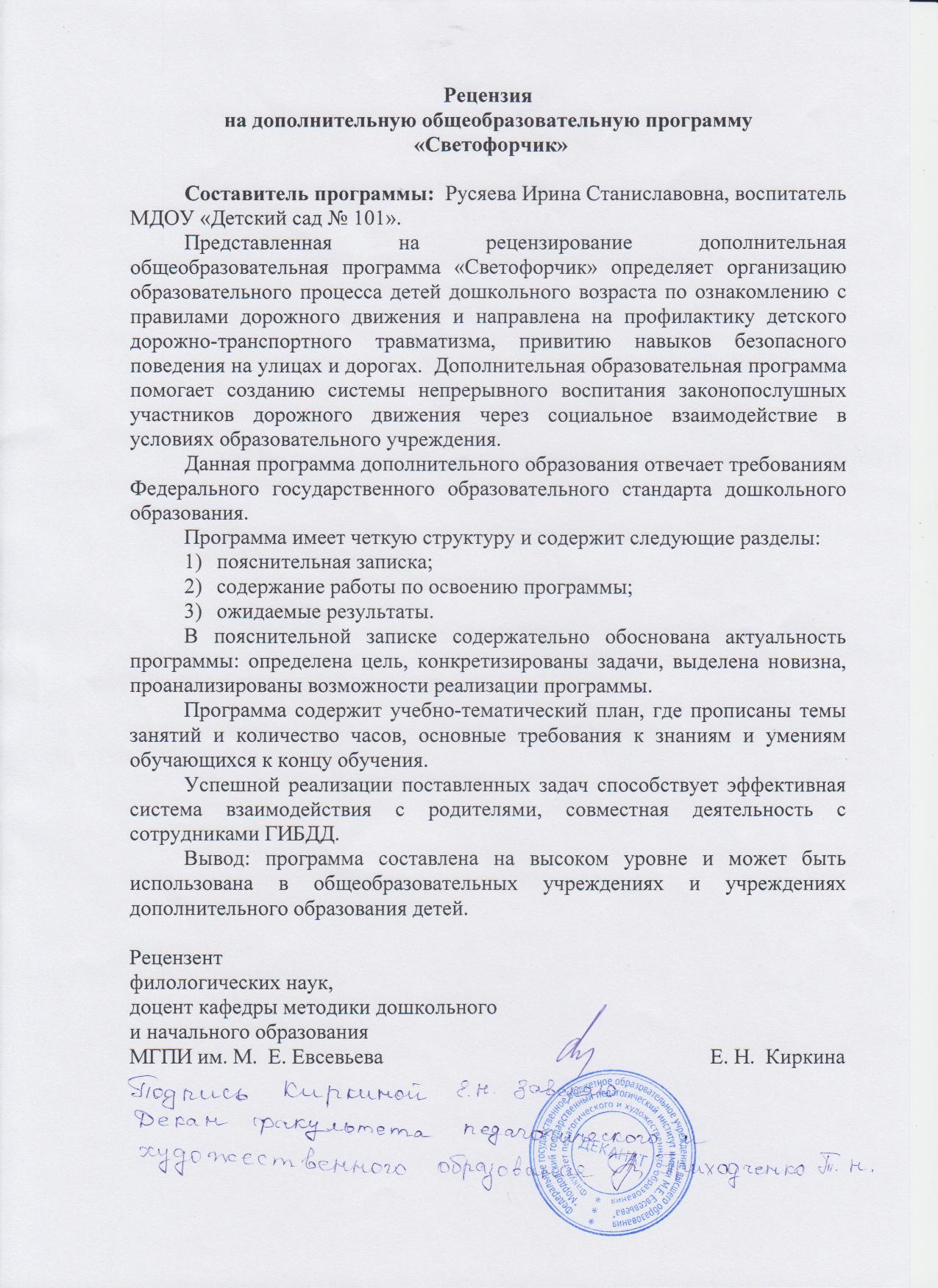 6. Выступления на заседаниях методических советов, научно-практических конференциях, педагогических чтениях, семинарах, секциях, форумах, радиопередачах (очно)
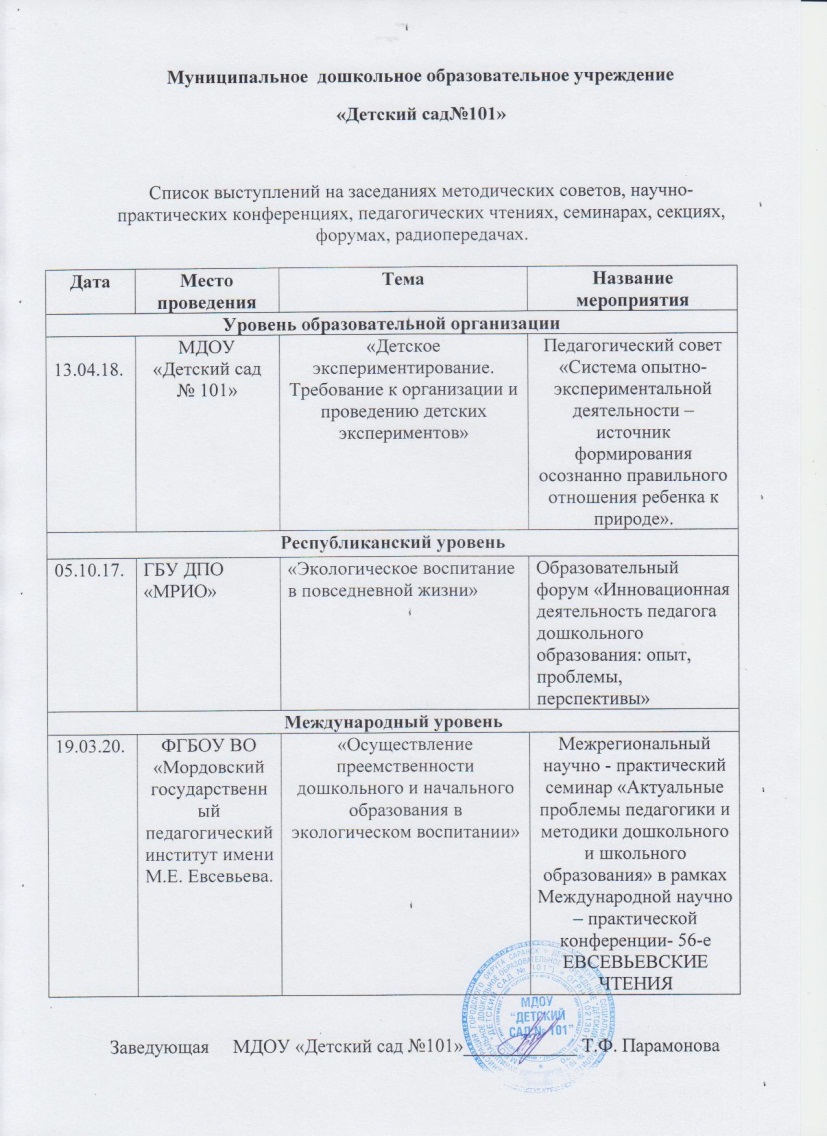 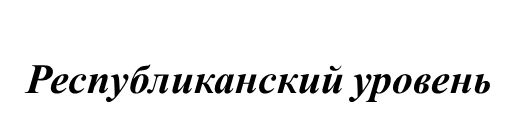 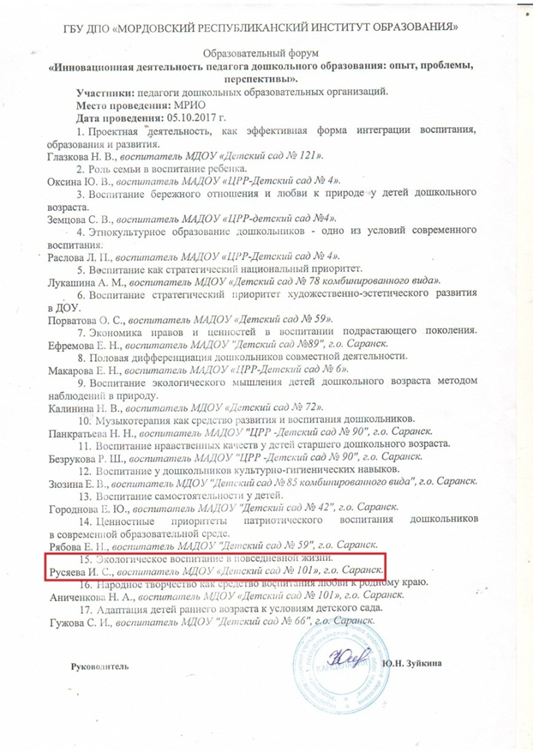 Международный уровень
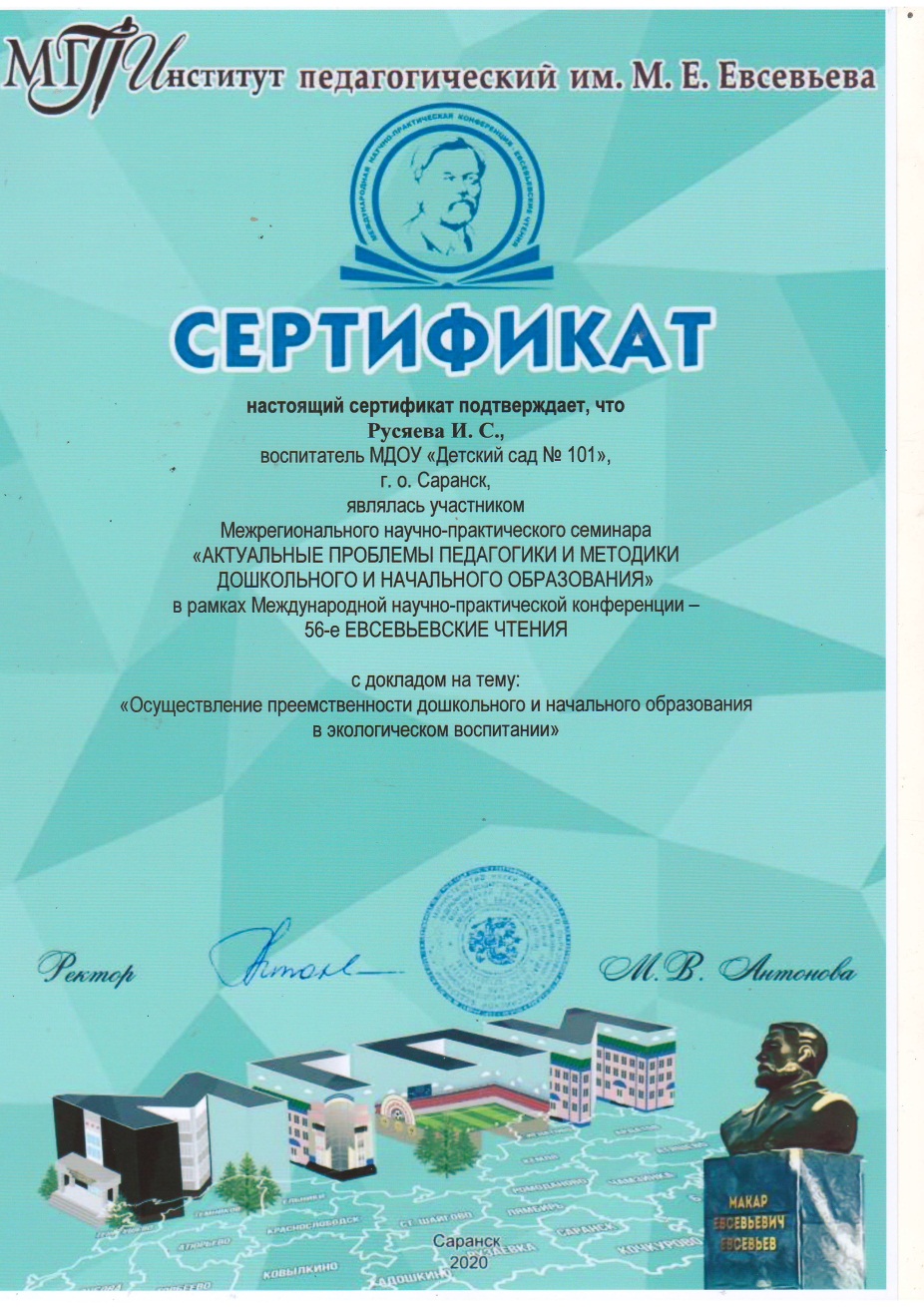 7. Проведение открытых занятий, мастер-классов, мероприятий
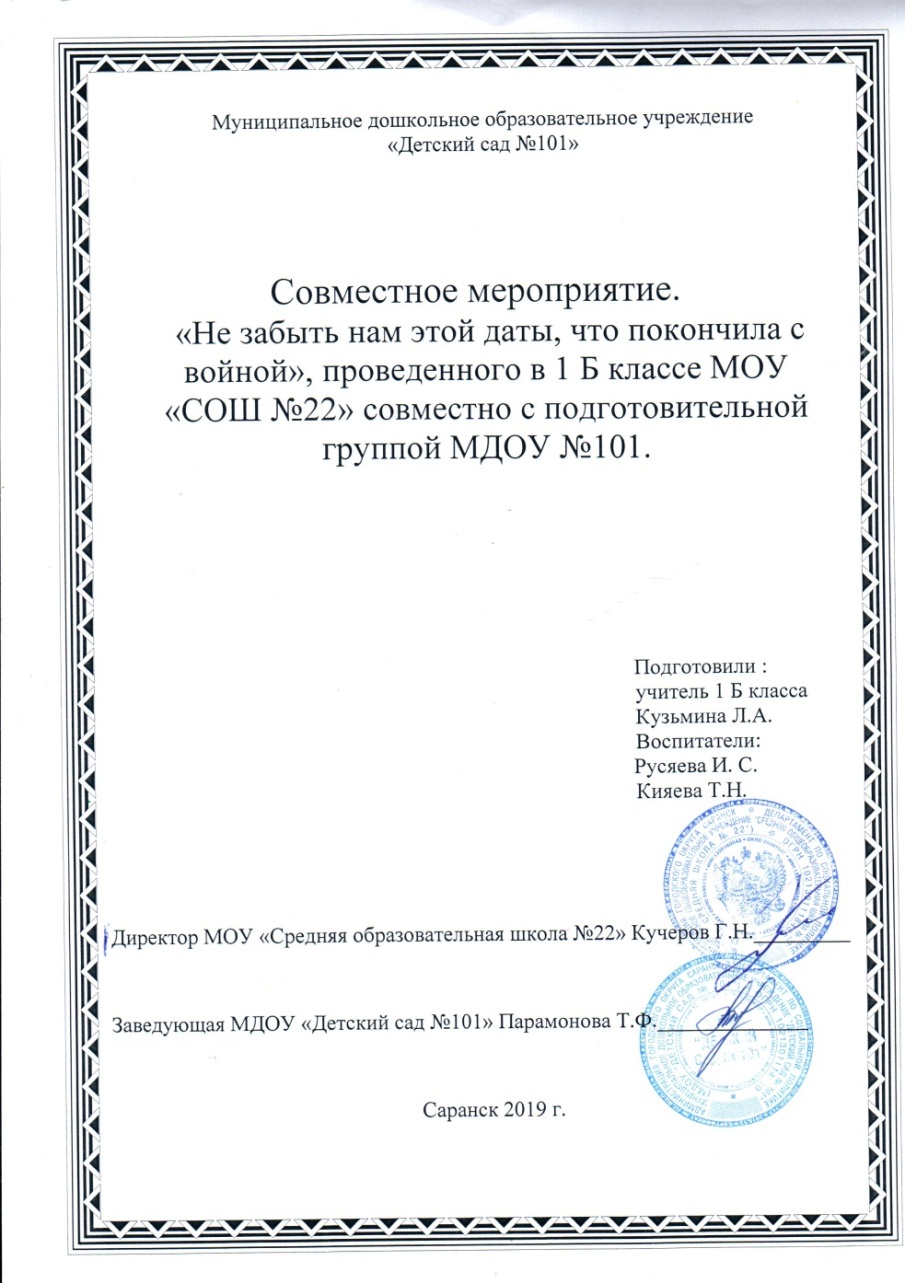 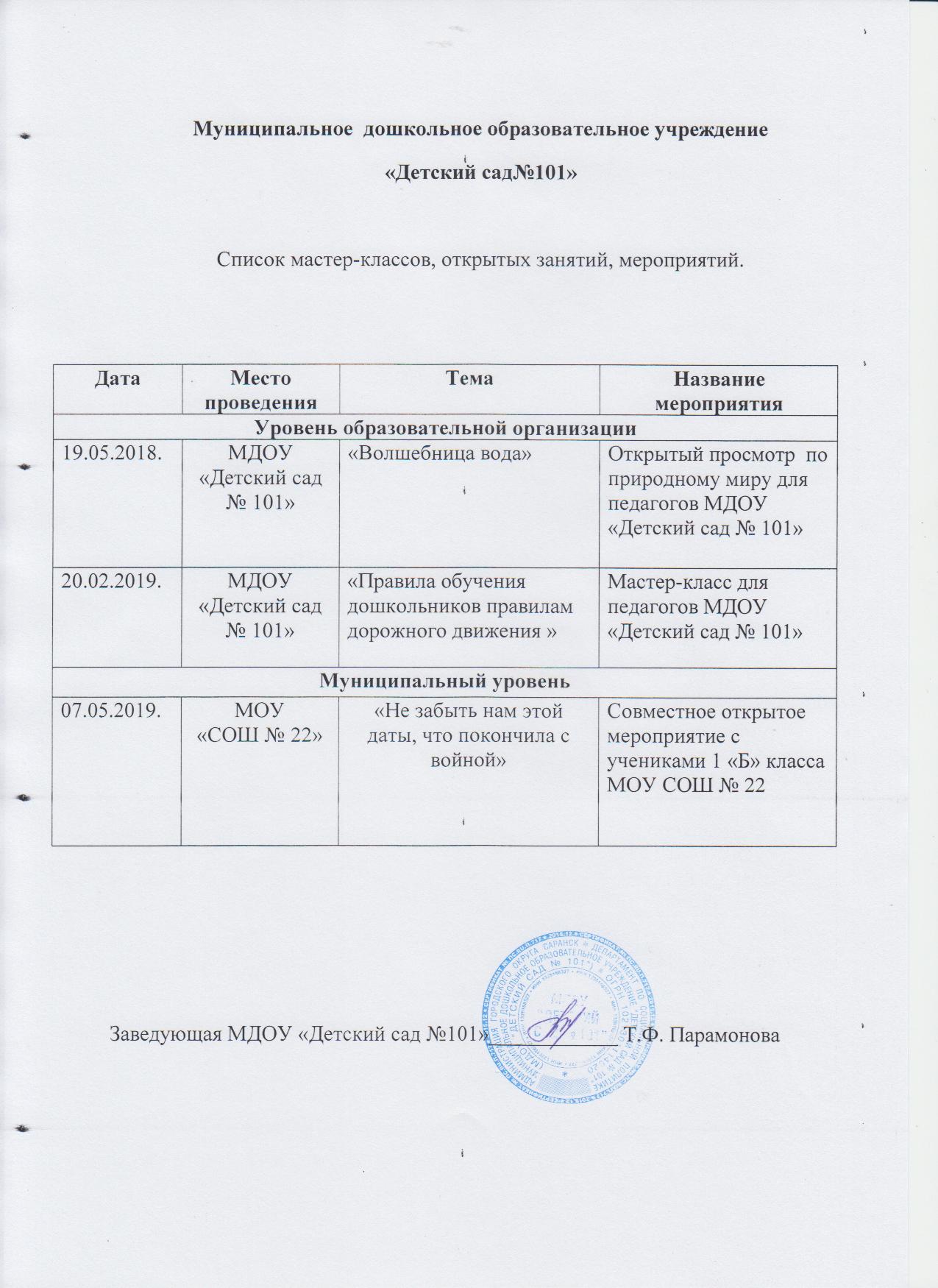 8. Экспертная деятельность
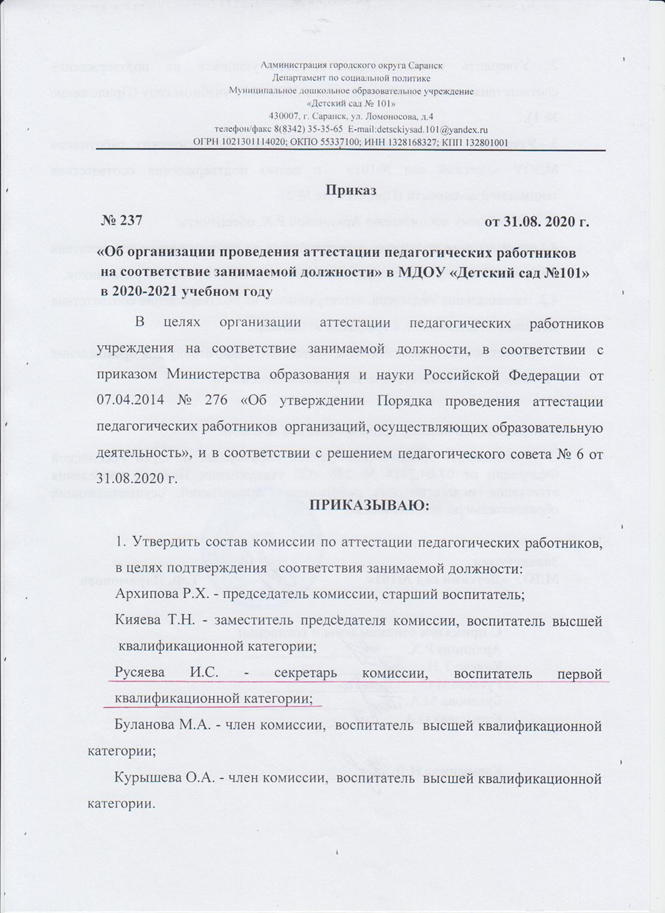 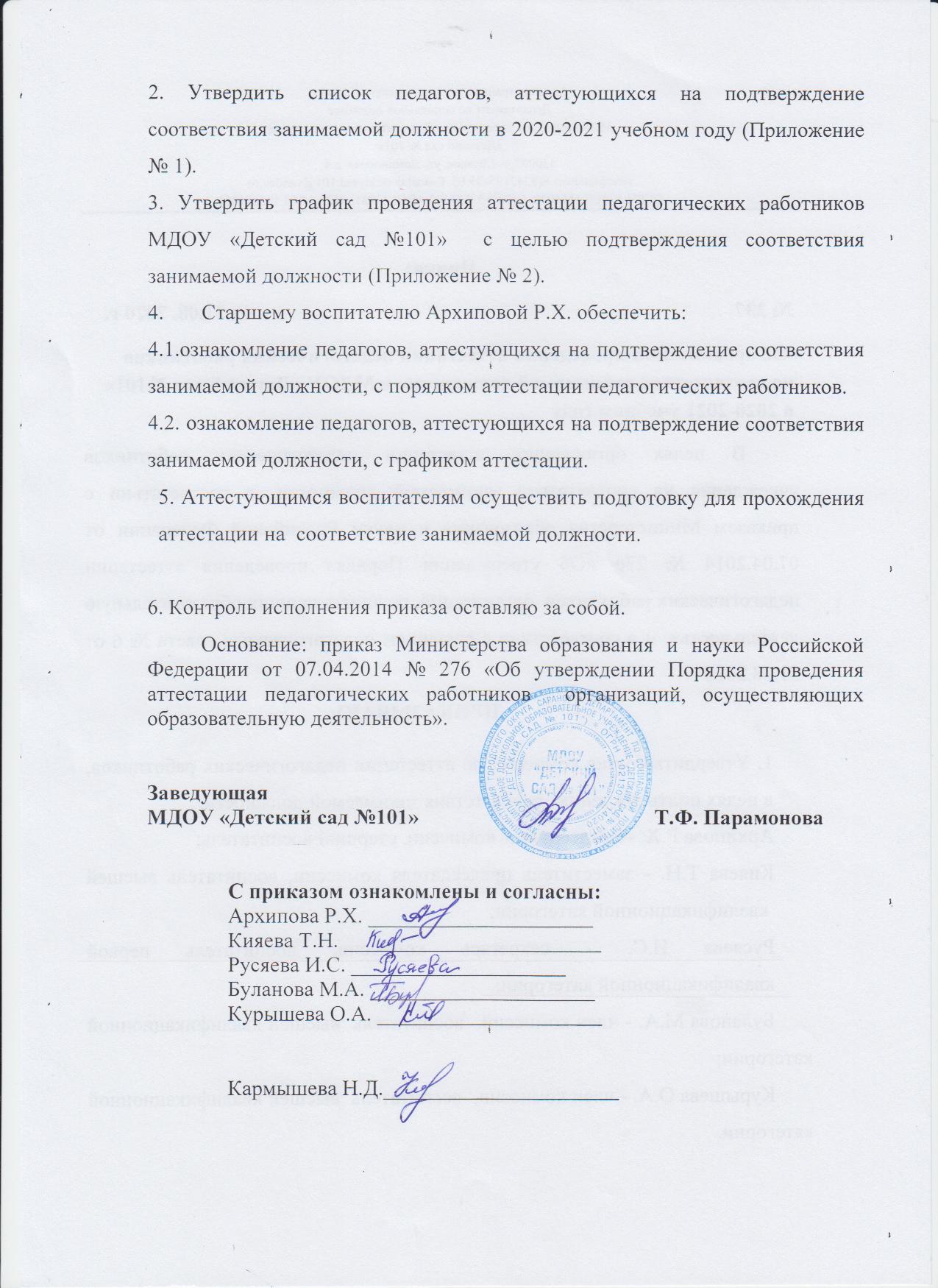 9. Общественно-педагогическая активность педагога: участие в комиссиях, педагогических сообществах, в жюри конкурсов
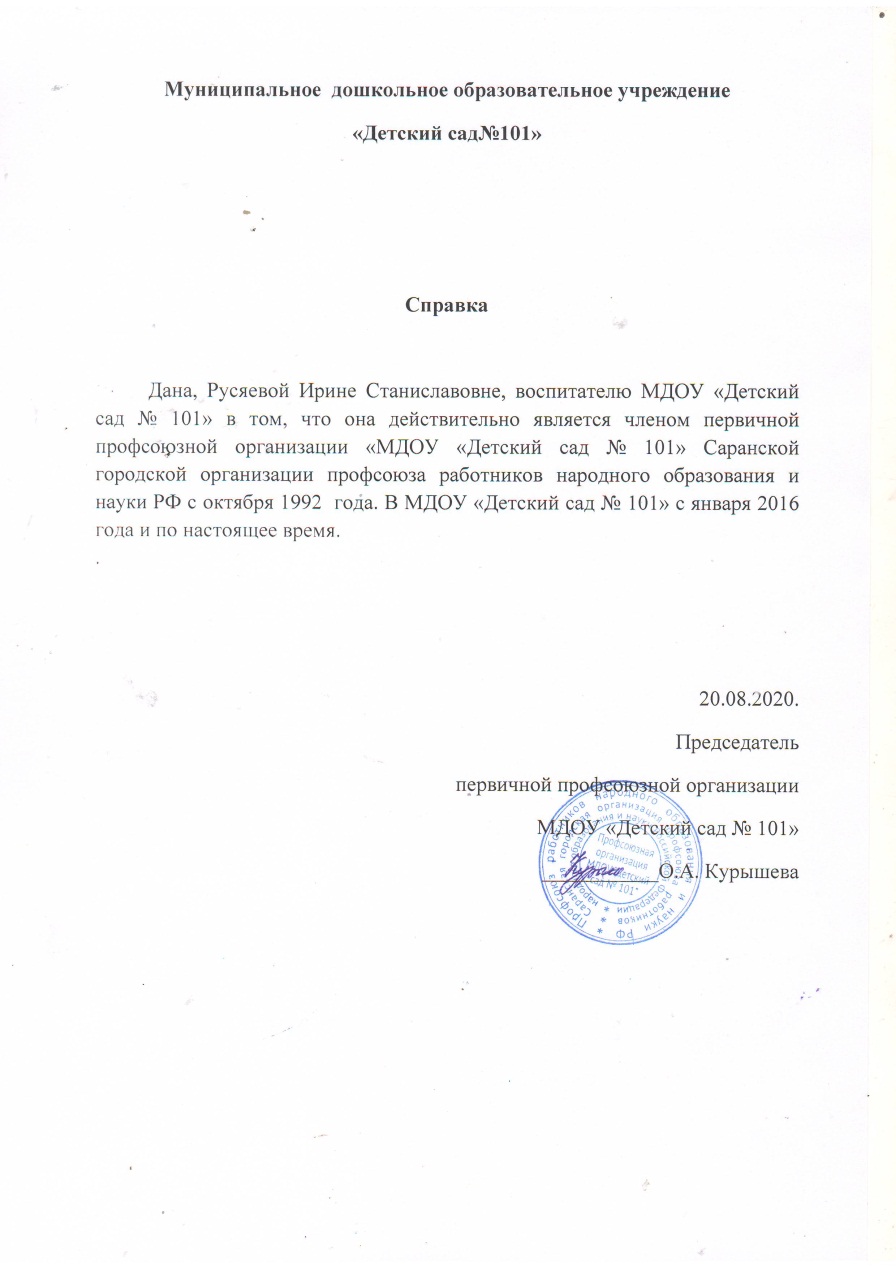 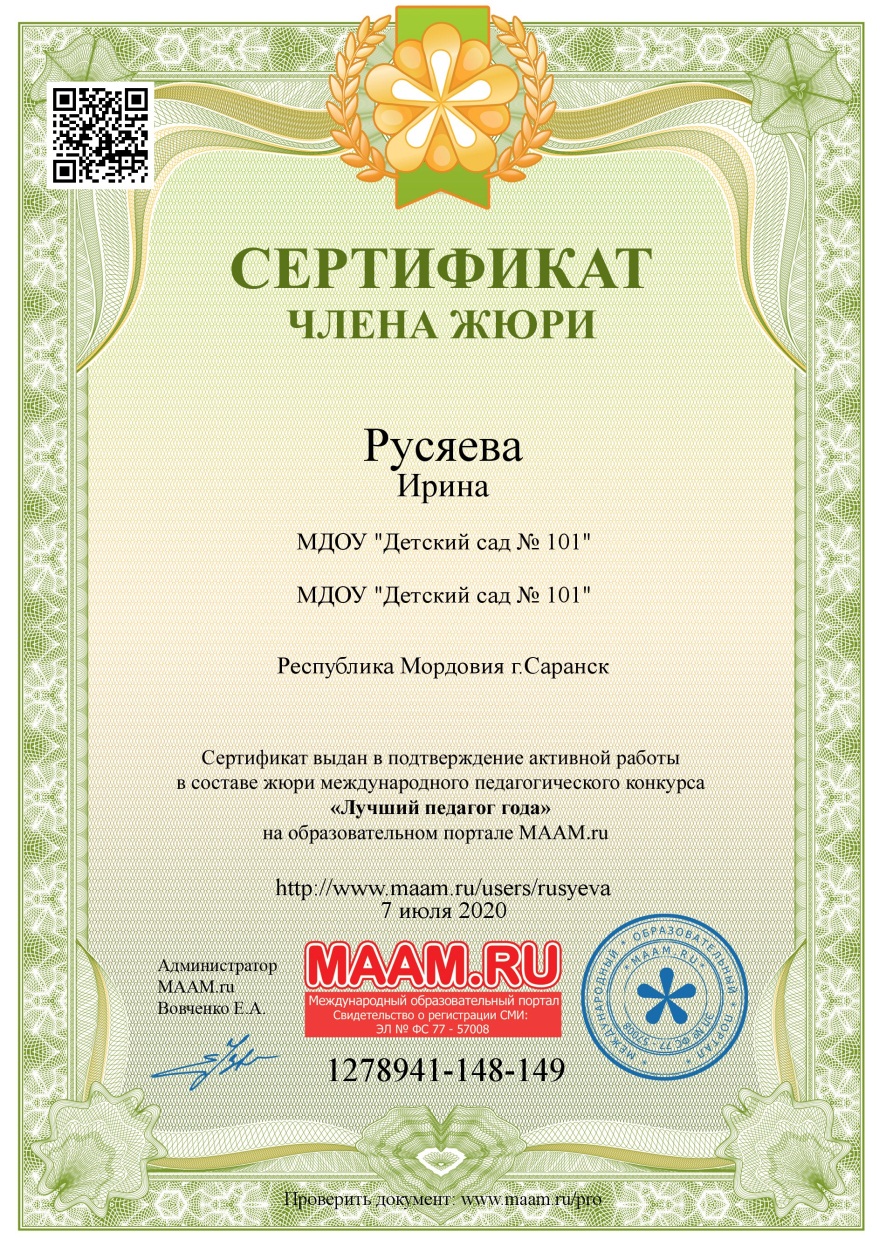 10. Позитивные результаты работы с воспитанниками
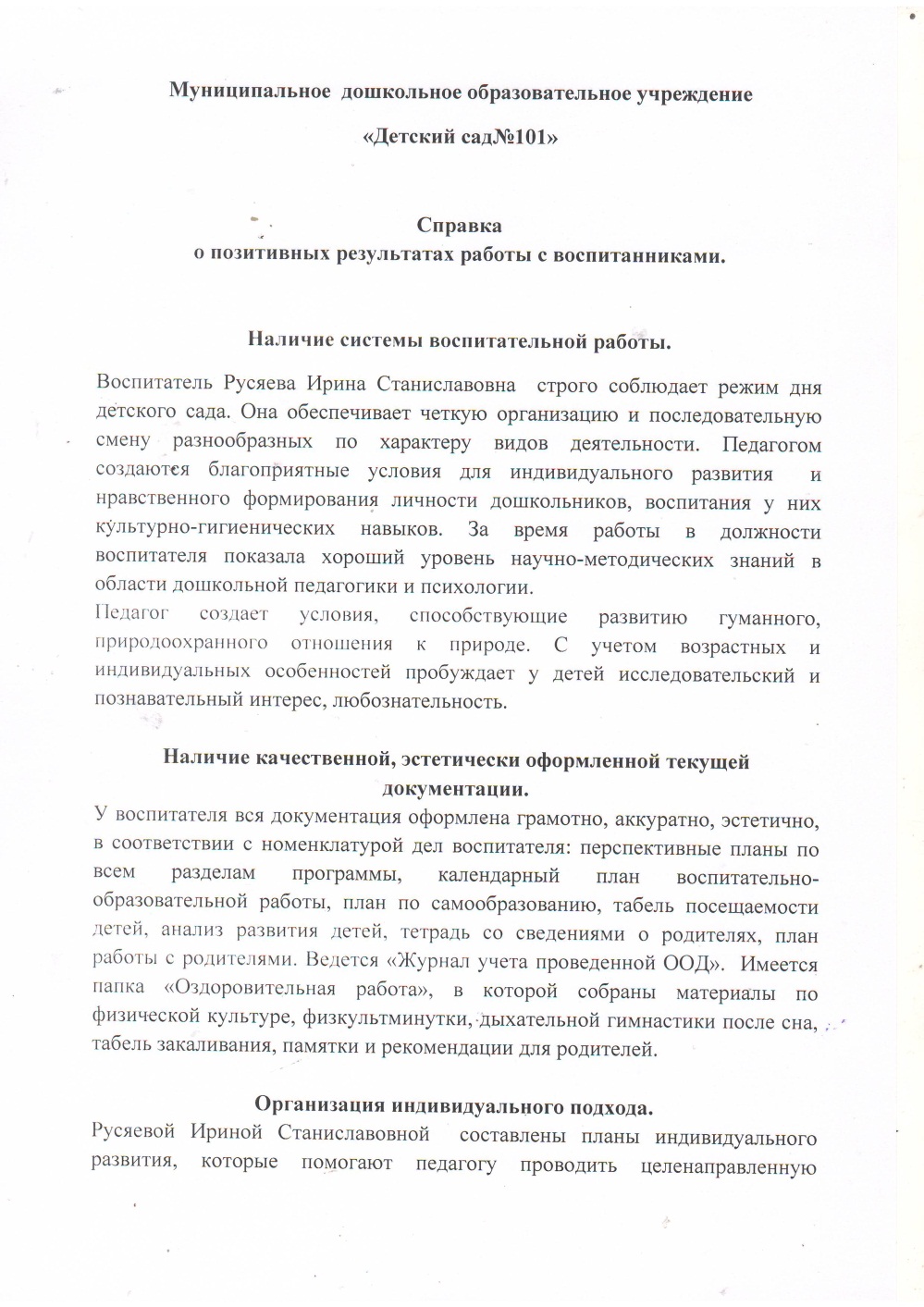 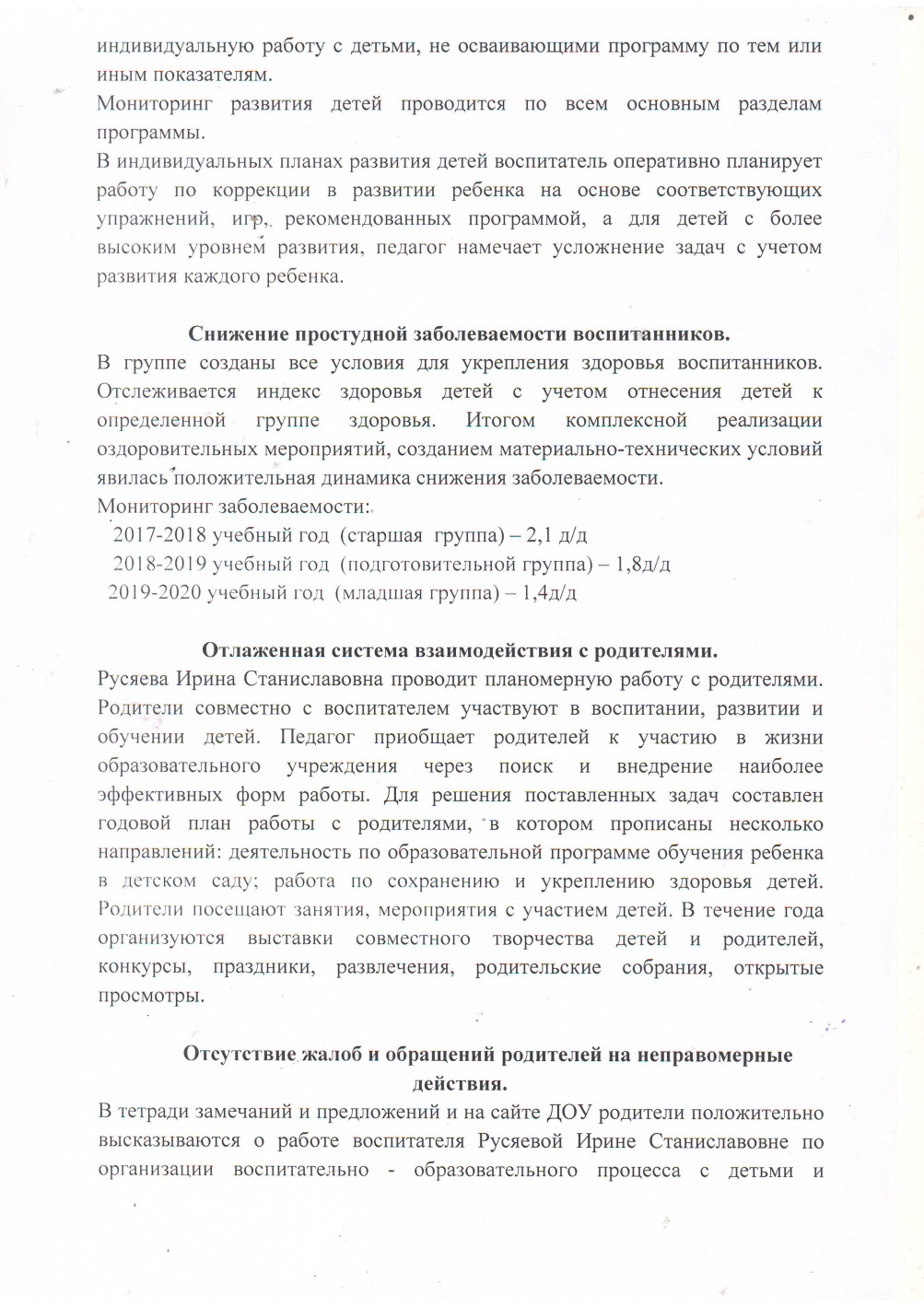 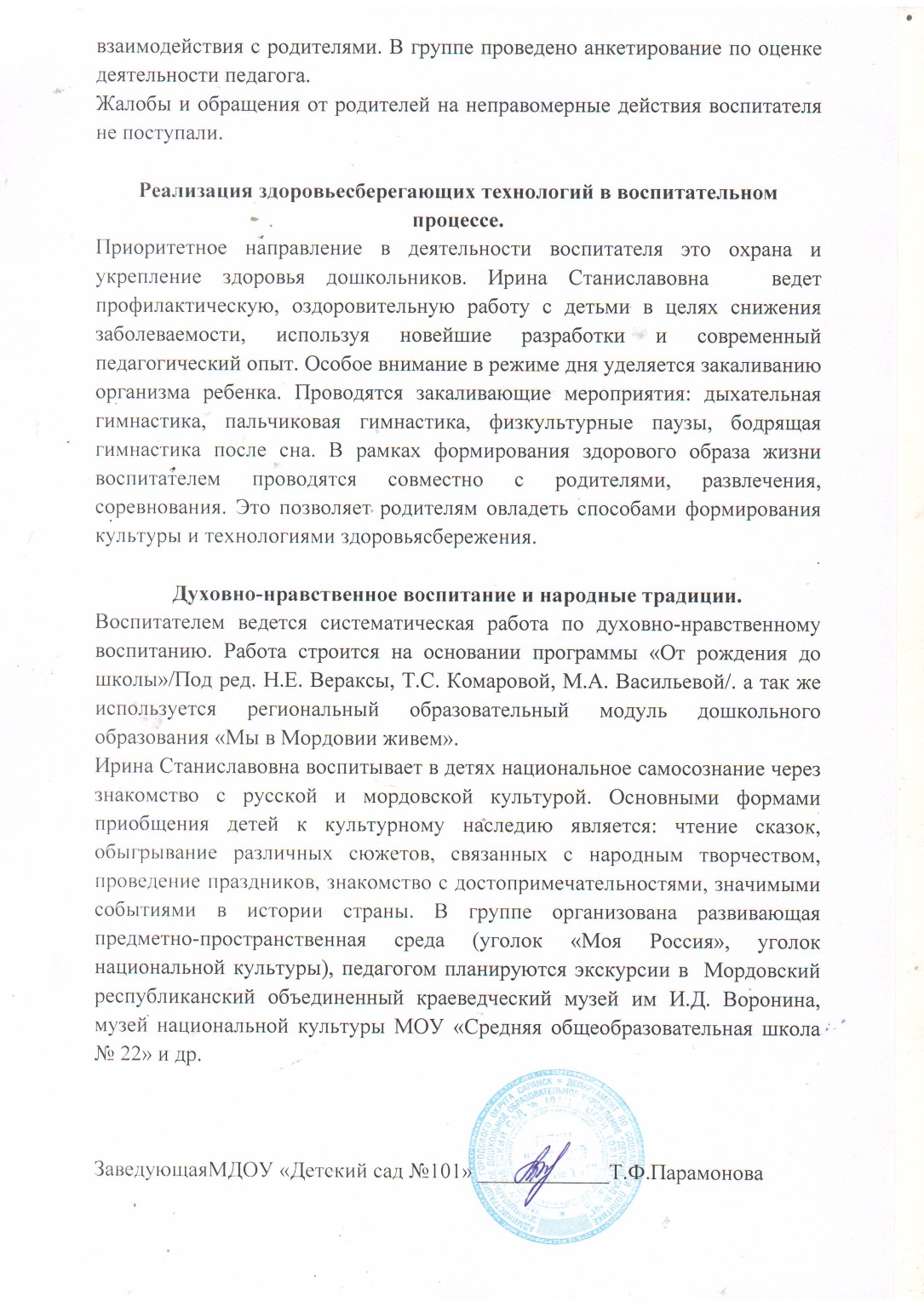 11. Качество взаимодействия с родителями
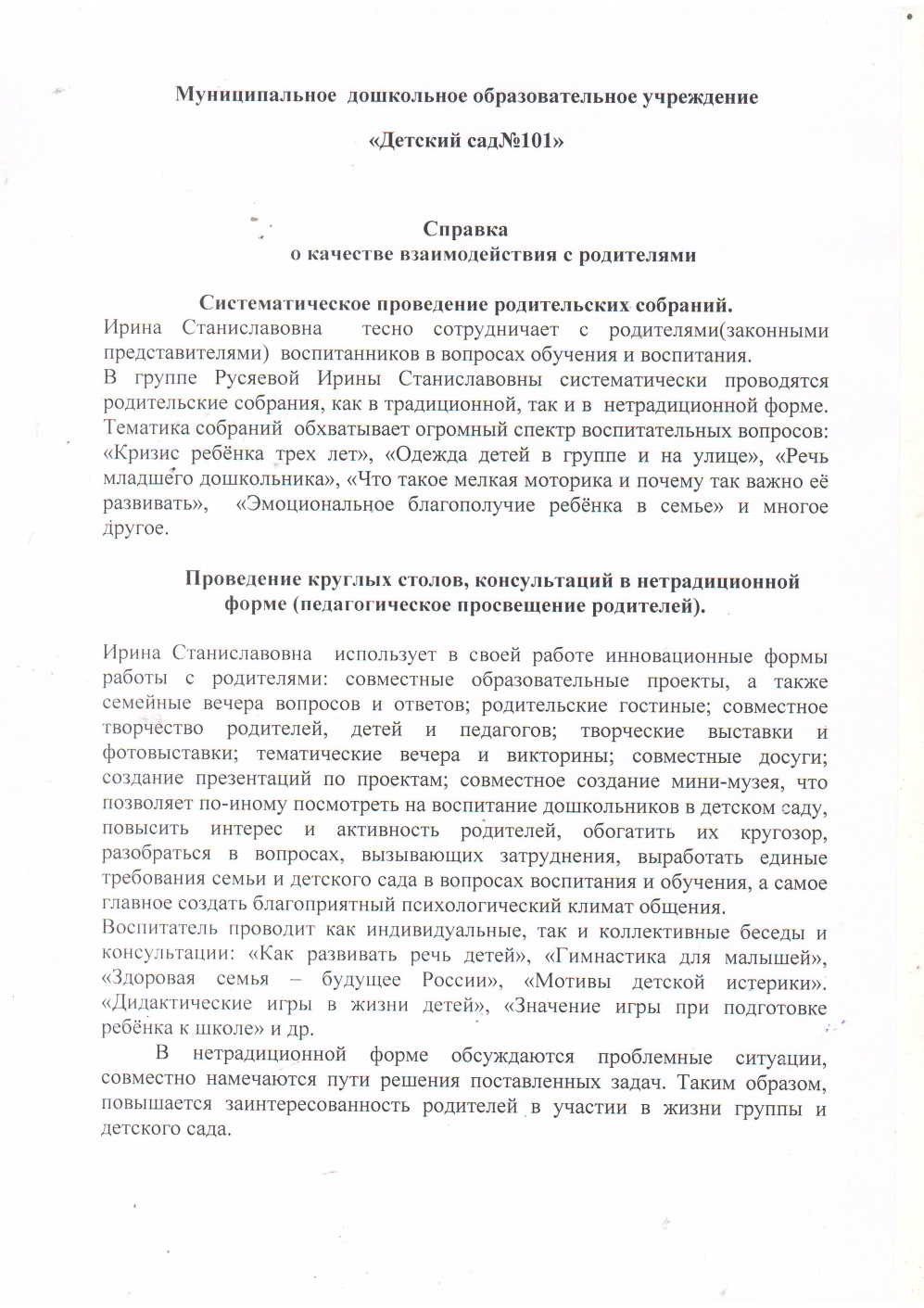 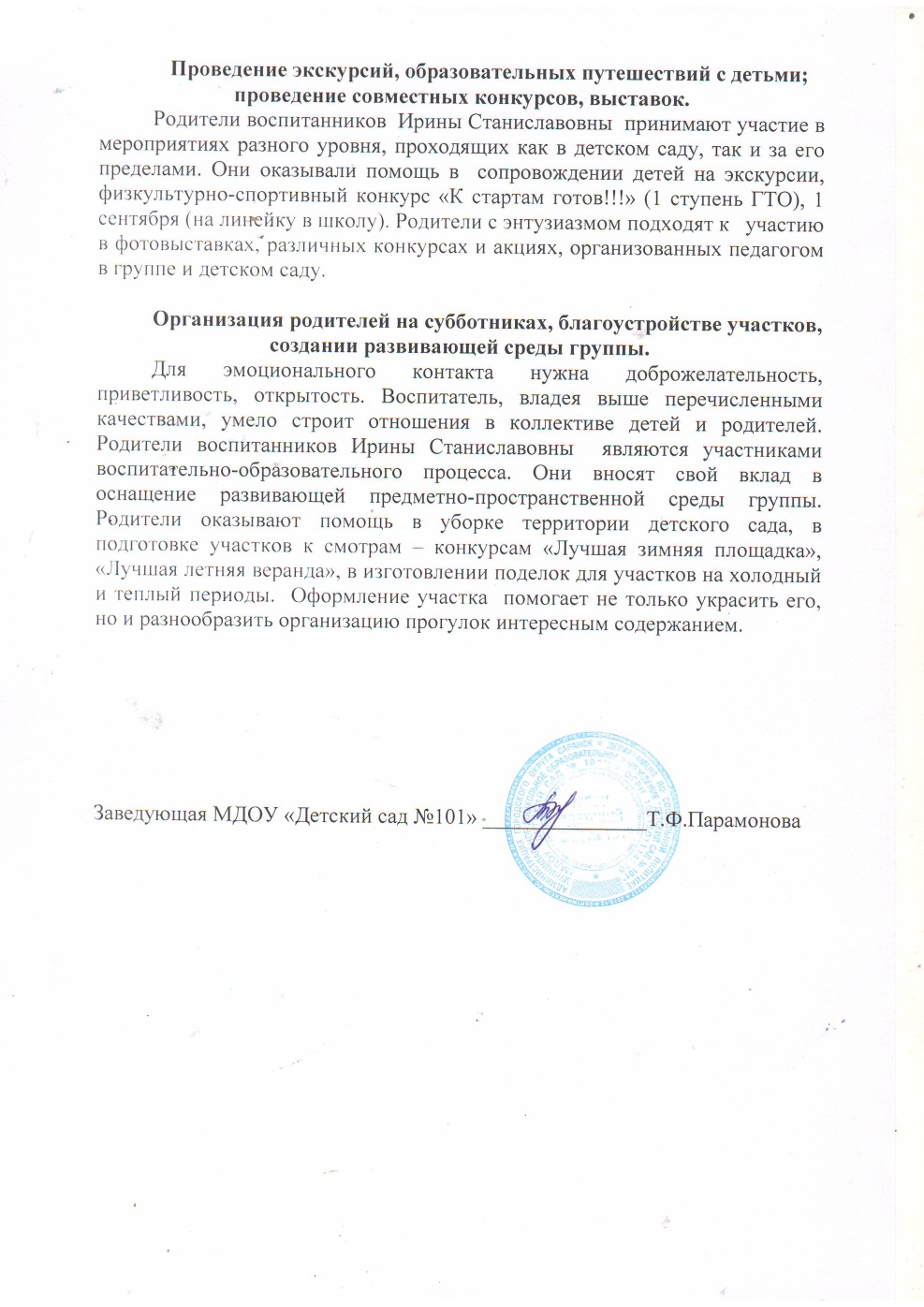 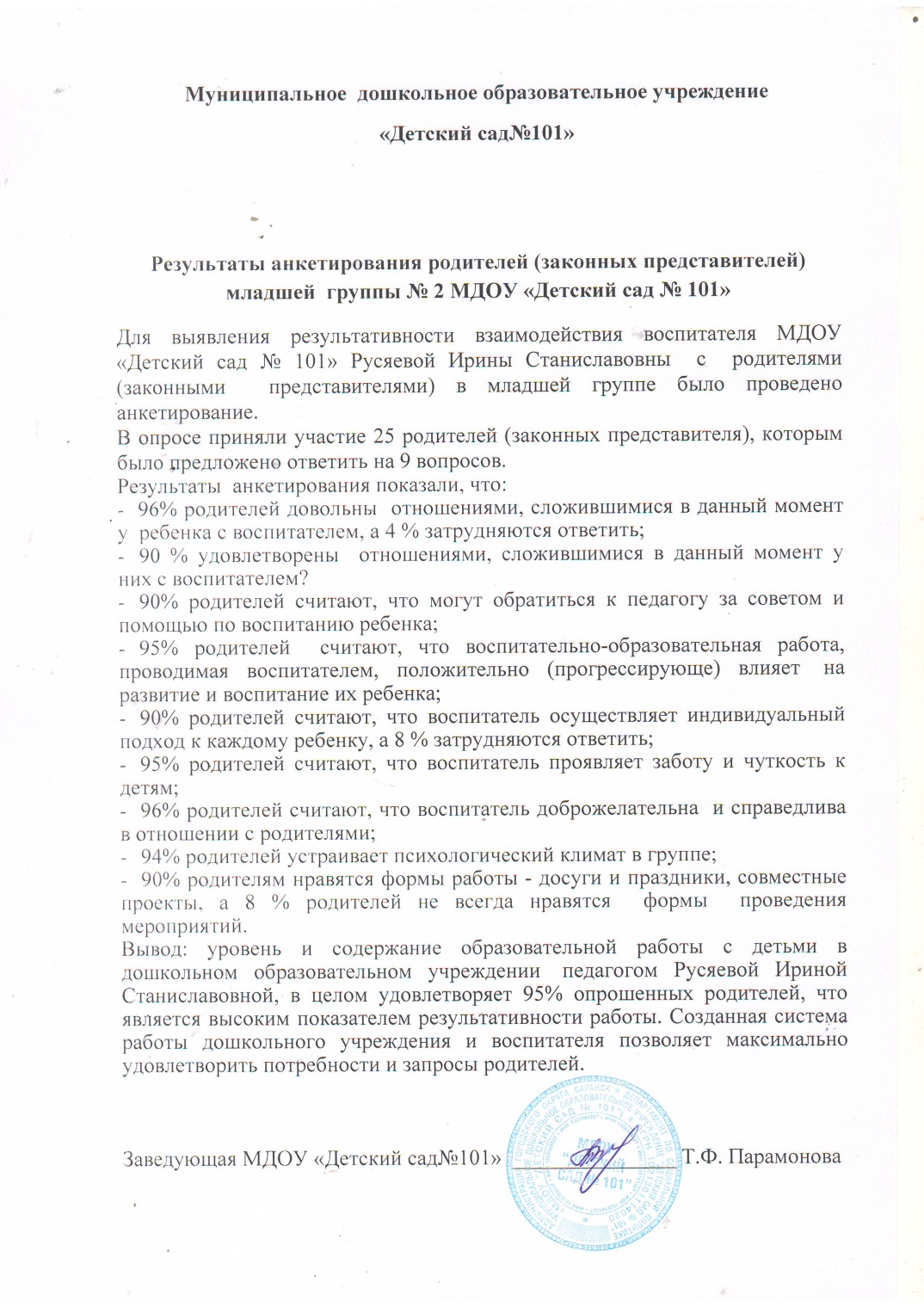 12. Работа с детьми из социально-неблагополучных семей
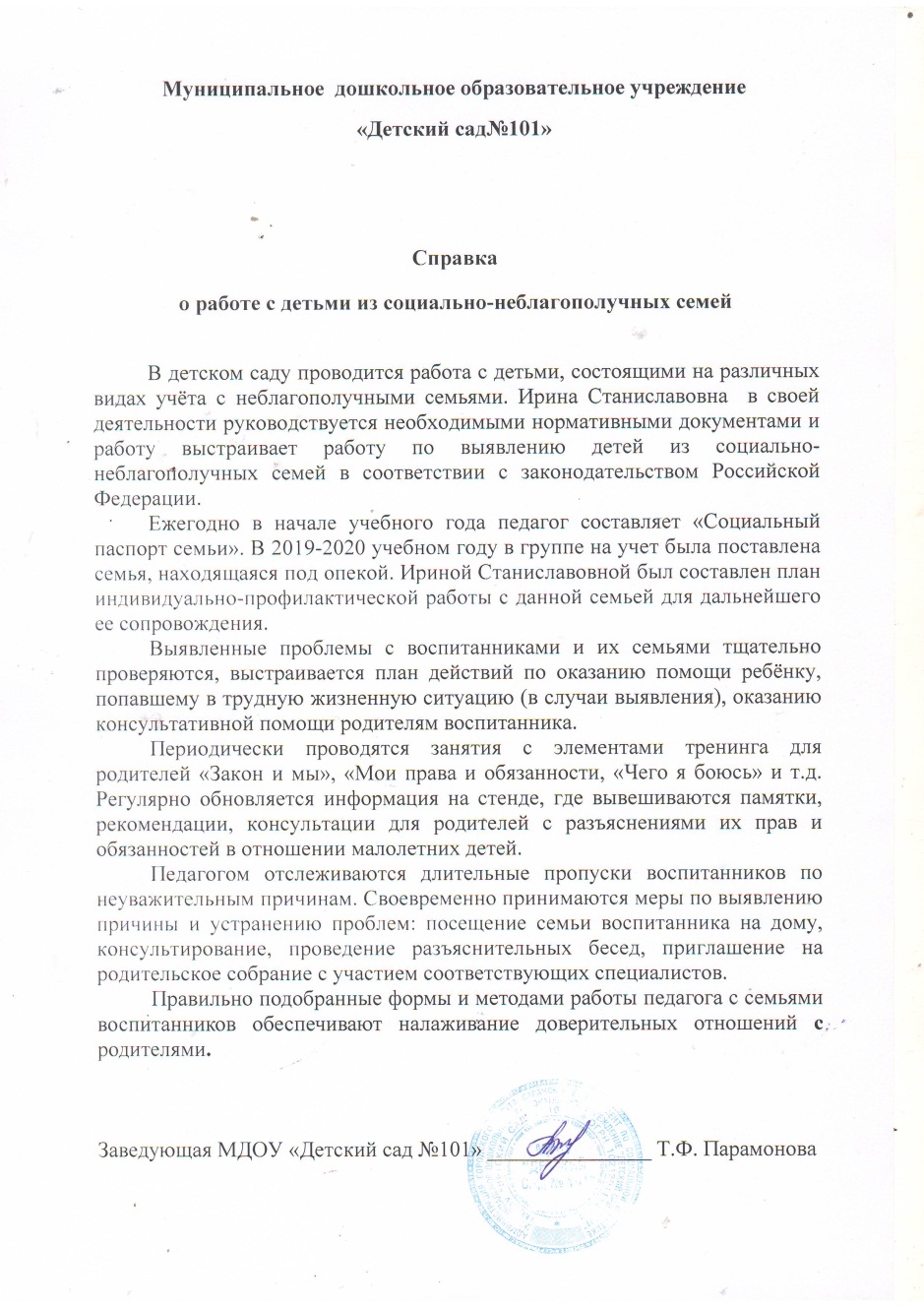 13. Участие педагога в профессиональных конкурсах
Призовые места в конкурсах на порталах в сети Интернет
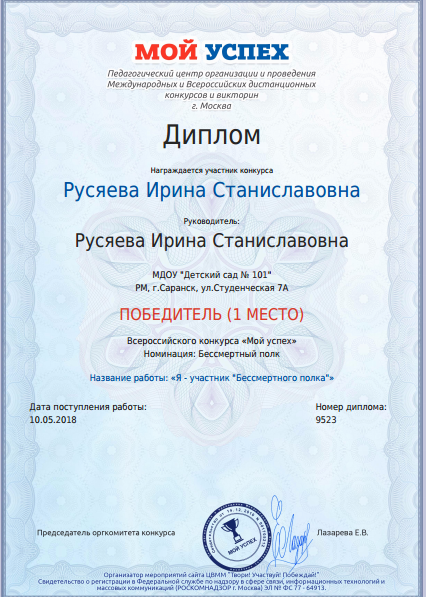 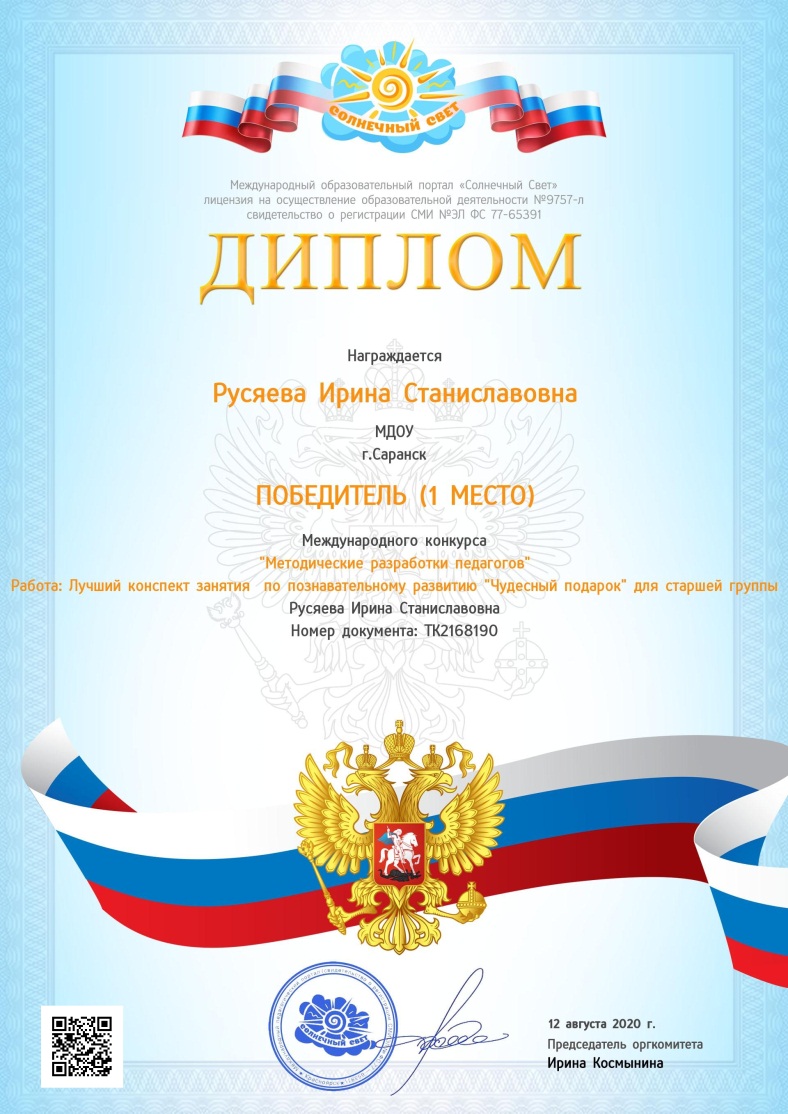 Призовые места на муниципальном уровне
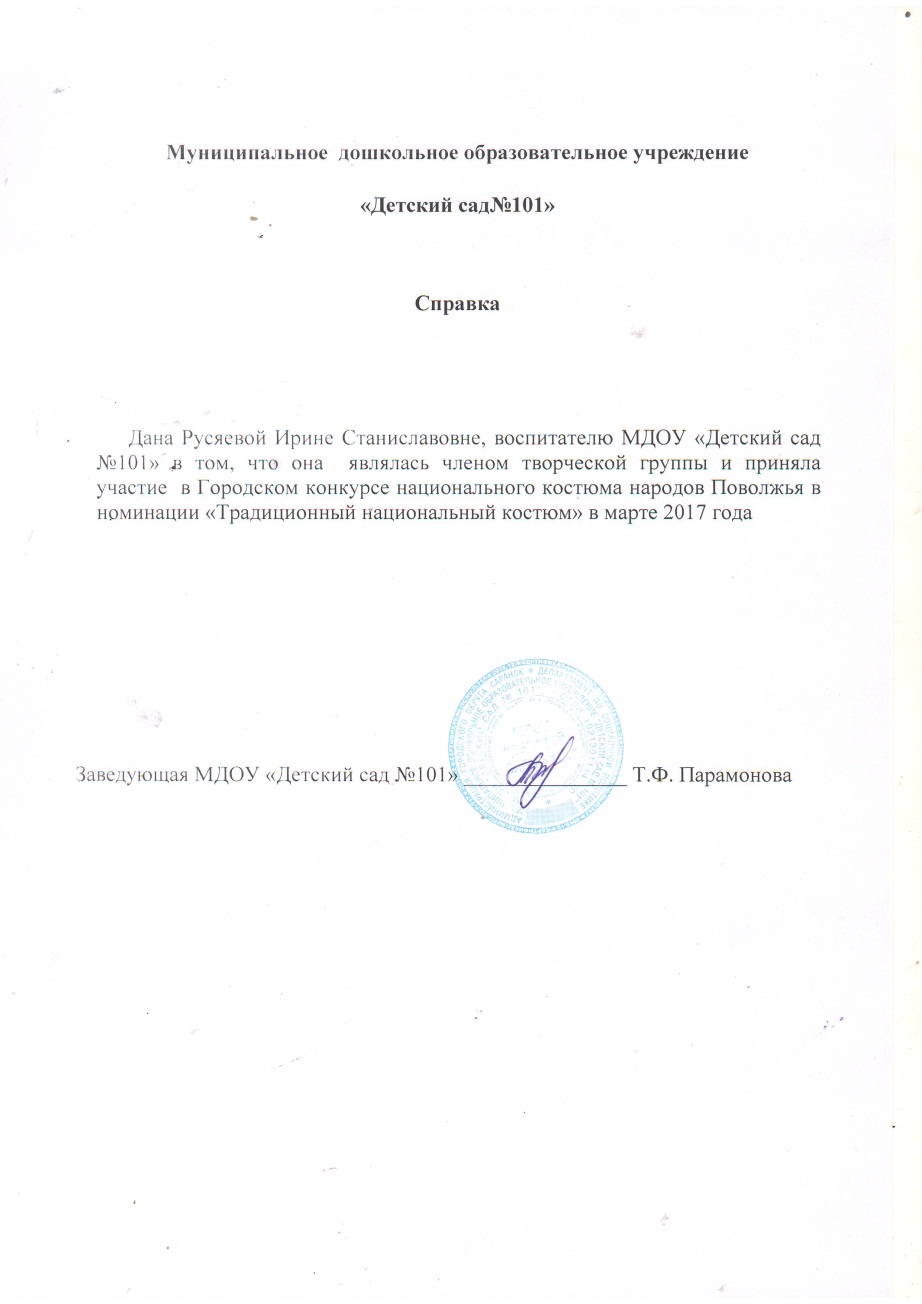 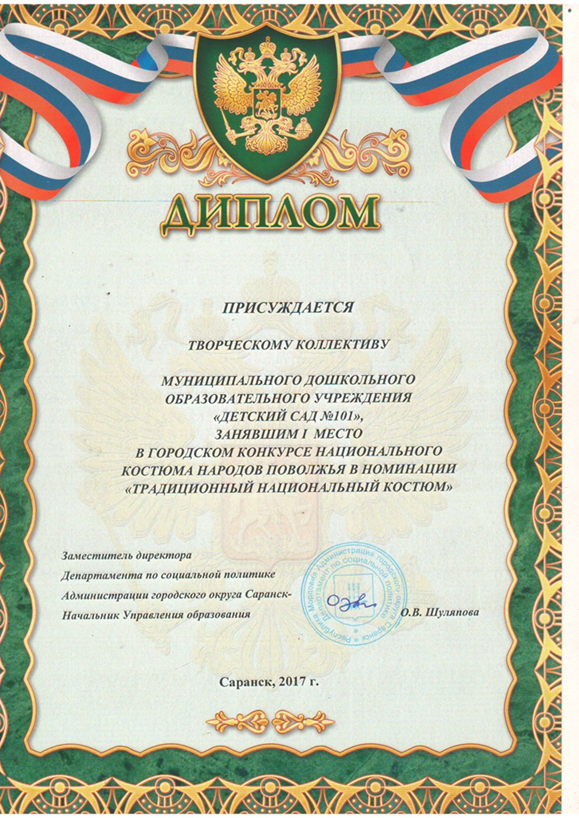 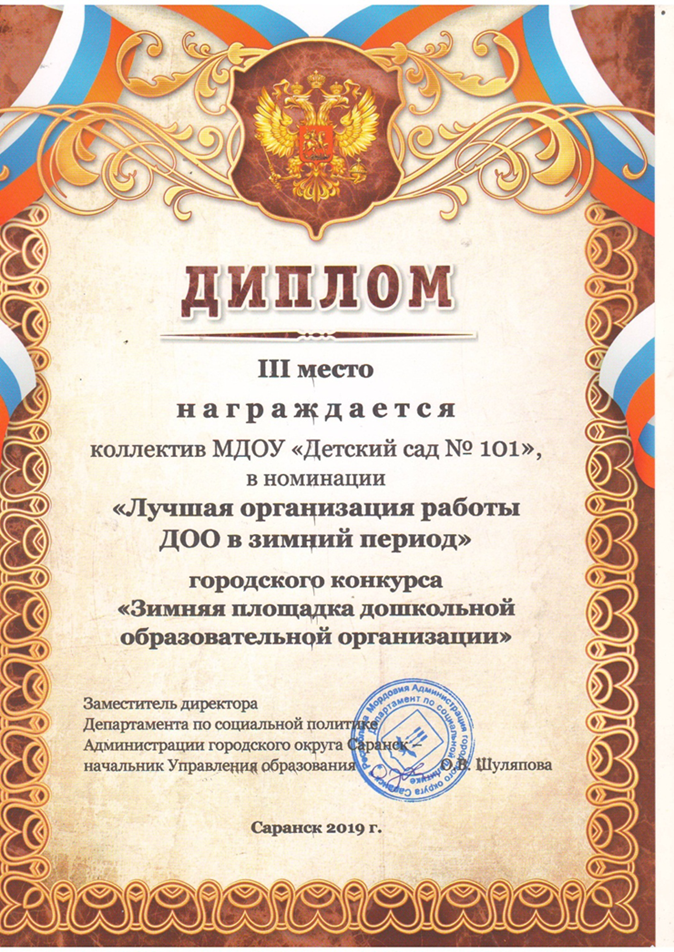 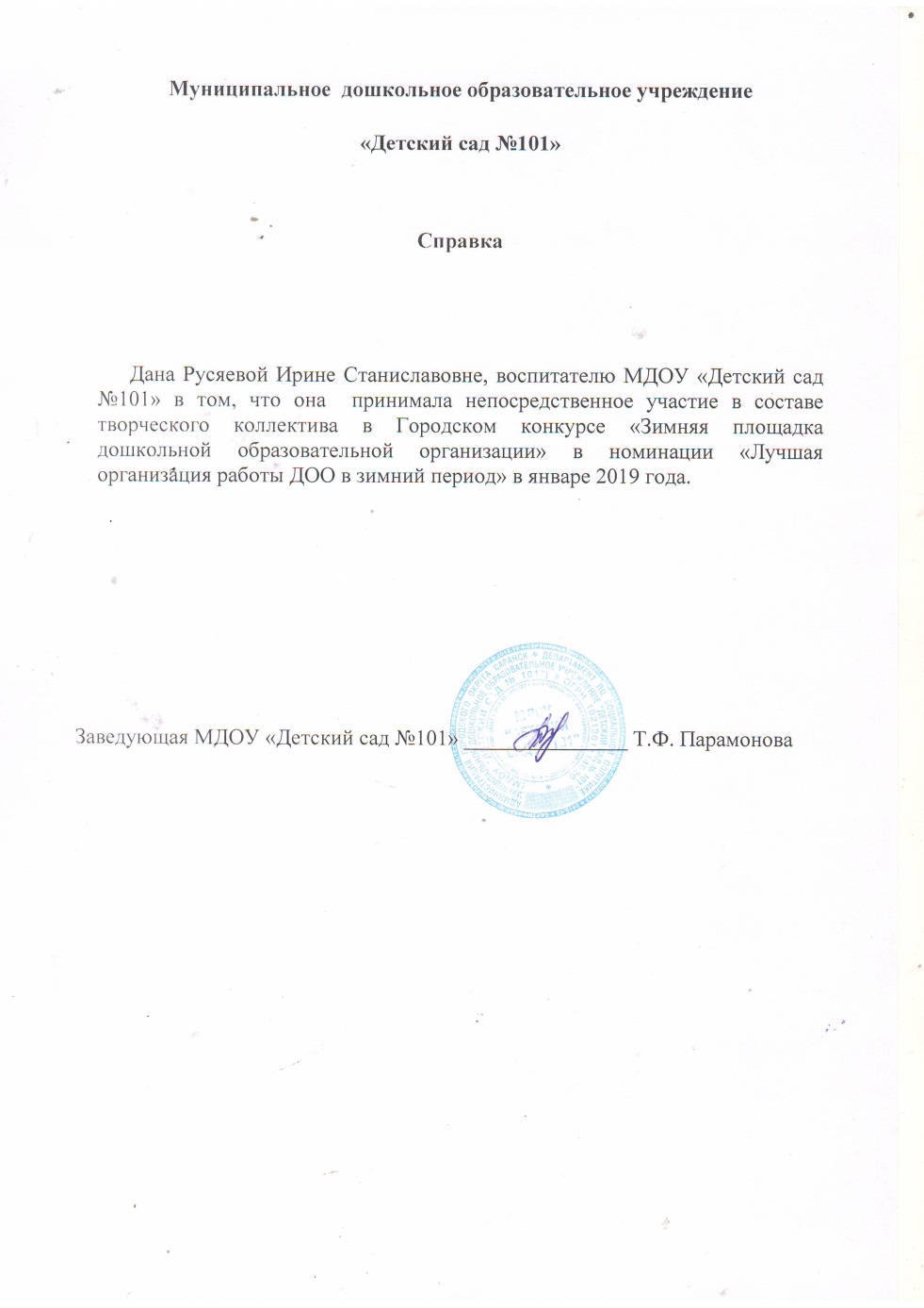 14. Награды и поощрения 
Поощрения муниципального уровня
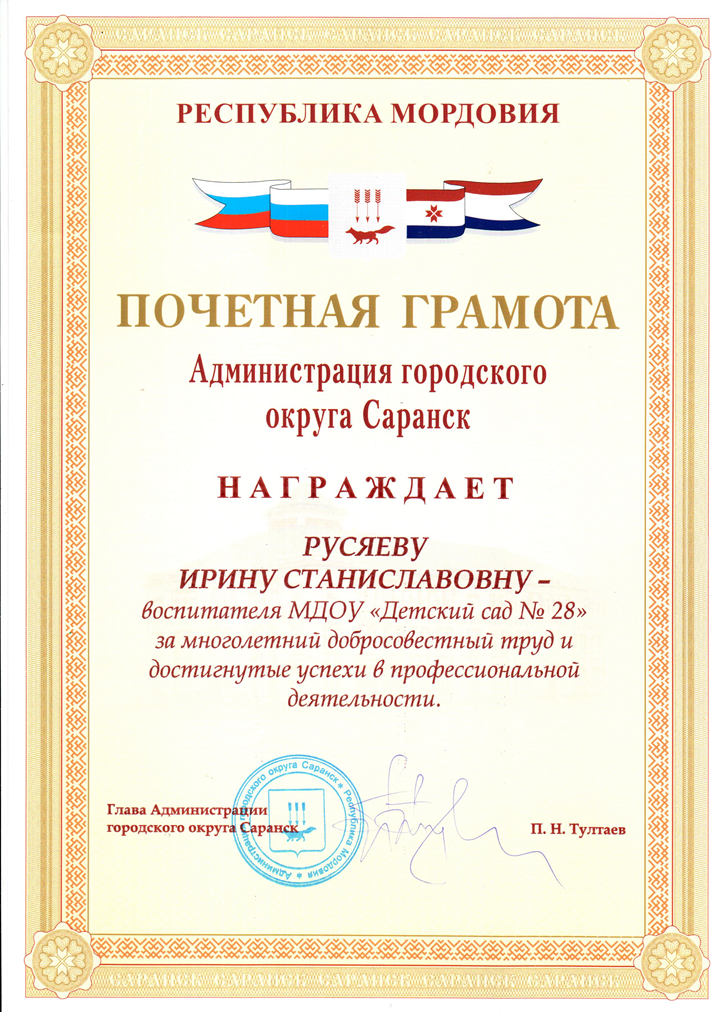 Поощрения республиканского уровня
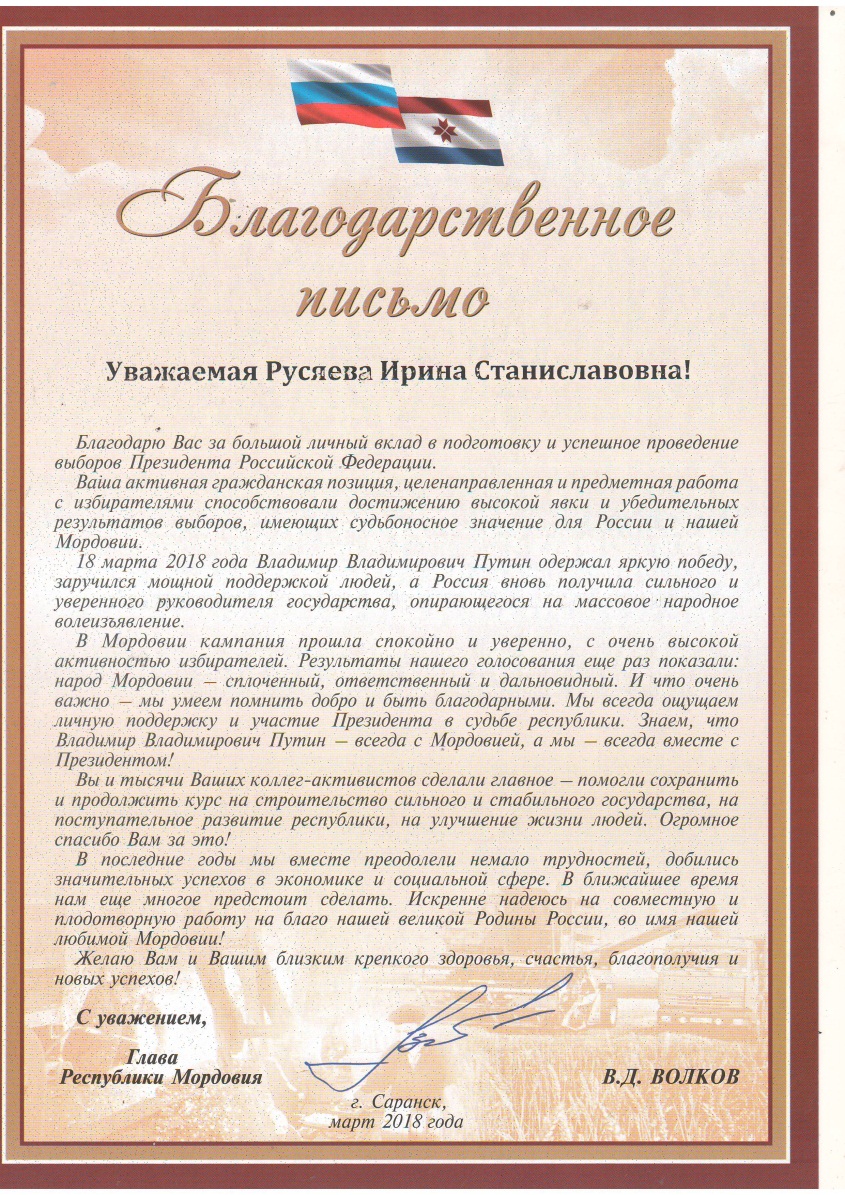 Поощрения образовательной организации
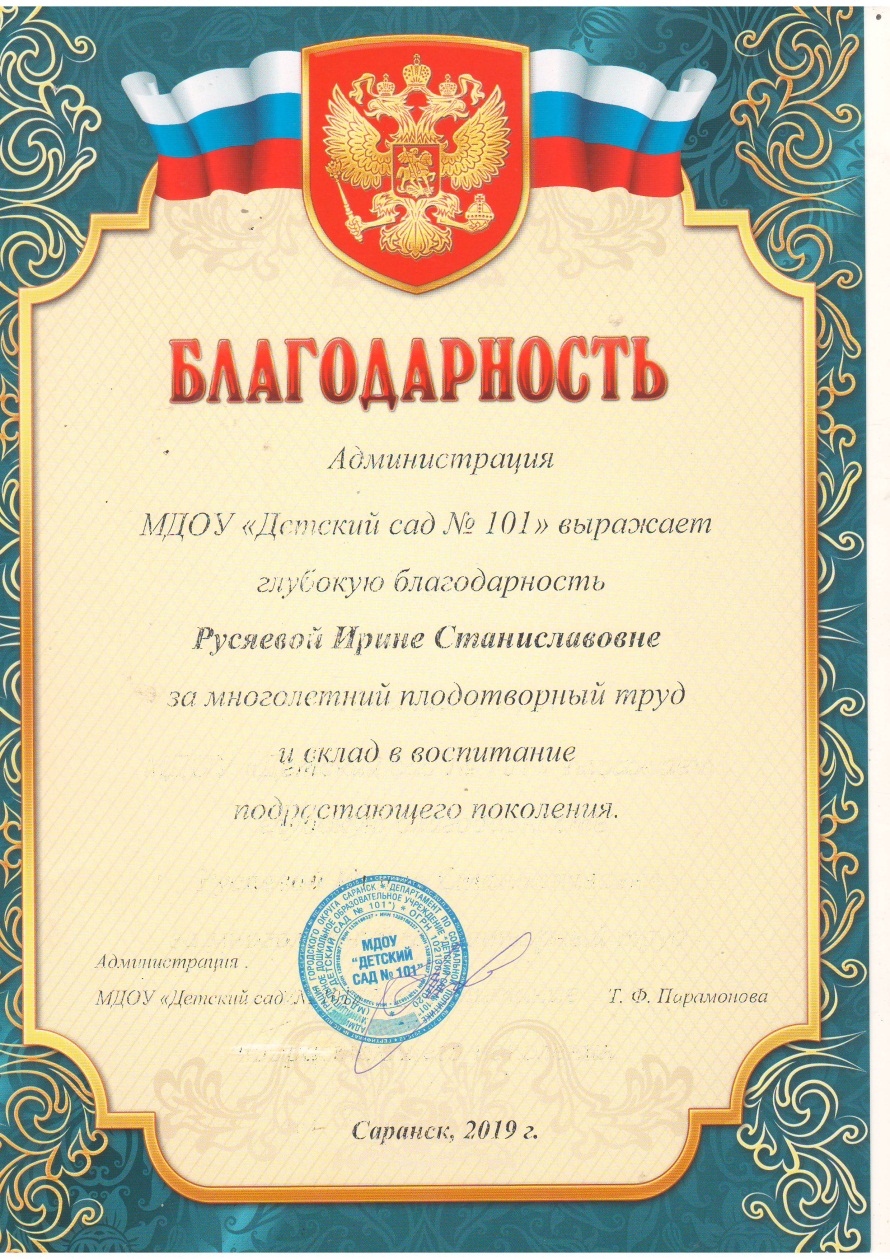 Спасибо за внимание !